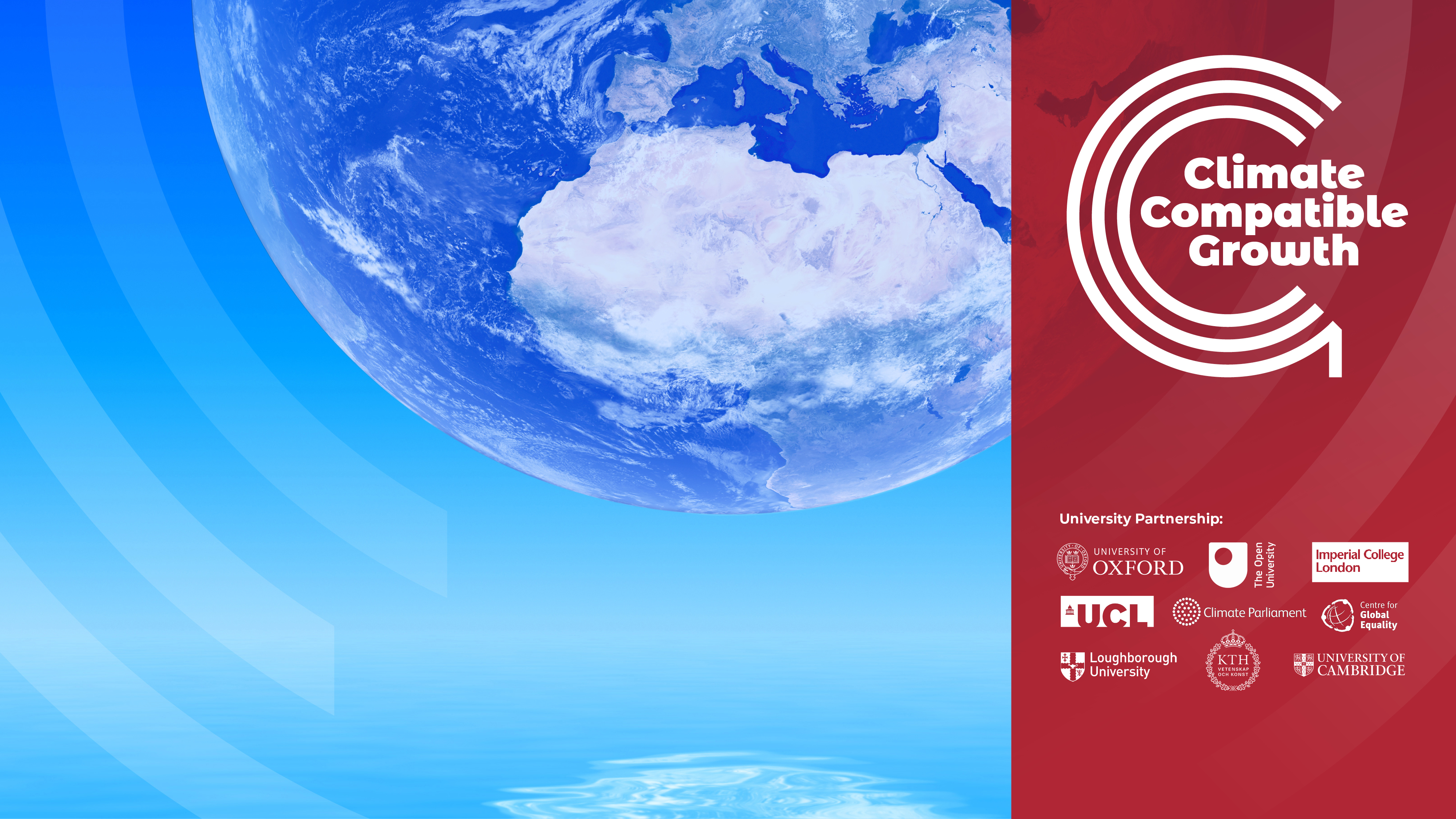 Energy and Flexibility Modelling
LECTURE 1 
ENERGY MODELLING FOR SUSTAINABLE DEVELOPMENT
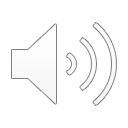 Version 1.0
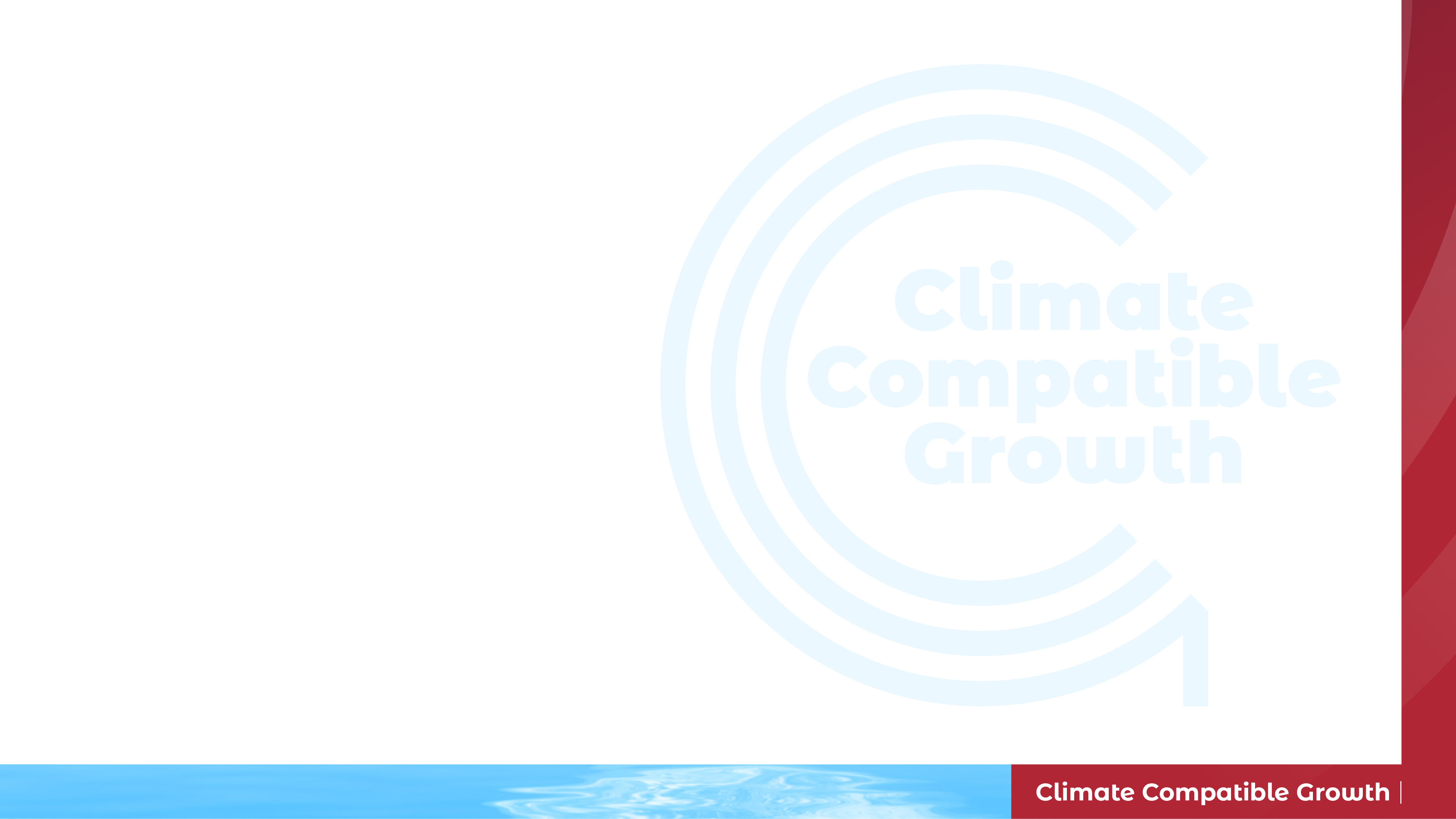 Learning Outcomes
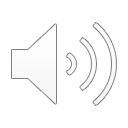 By the end of this lecture, you will be able to:
ILO1: Learn why energy modelling is needed and the principles of energy planning
ILO2: Learn about the concept of SDGs, the strong interlinkages between them, and the global climate agendas
ILO3: Learn how to best use U4RIA guidelines on modelling processes, tools, and data 
ILO4: Get an overview of this course in Energy and Flexibility Modelling
Course Name
MINI LECTURE NUMBER & NAME
Mini Lecture Learning Objective
2
[Speaker Notes: By the end of this lecture, you will be able to:
1) Learn why energy modelling is needed and the principles of energy planning
2) Learn about the concept of SDGs, the strong interlinkages between them, and the global climate agendas
3) Learn how to best use U4RIA guidelines on modelling processes, tools and data 
4) Get an overview of this course in Energy and Flexibility Modelling]
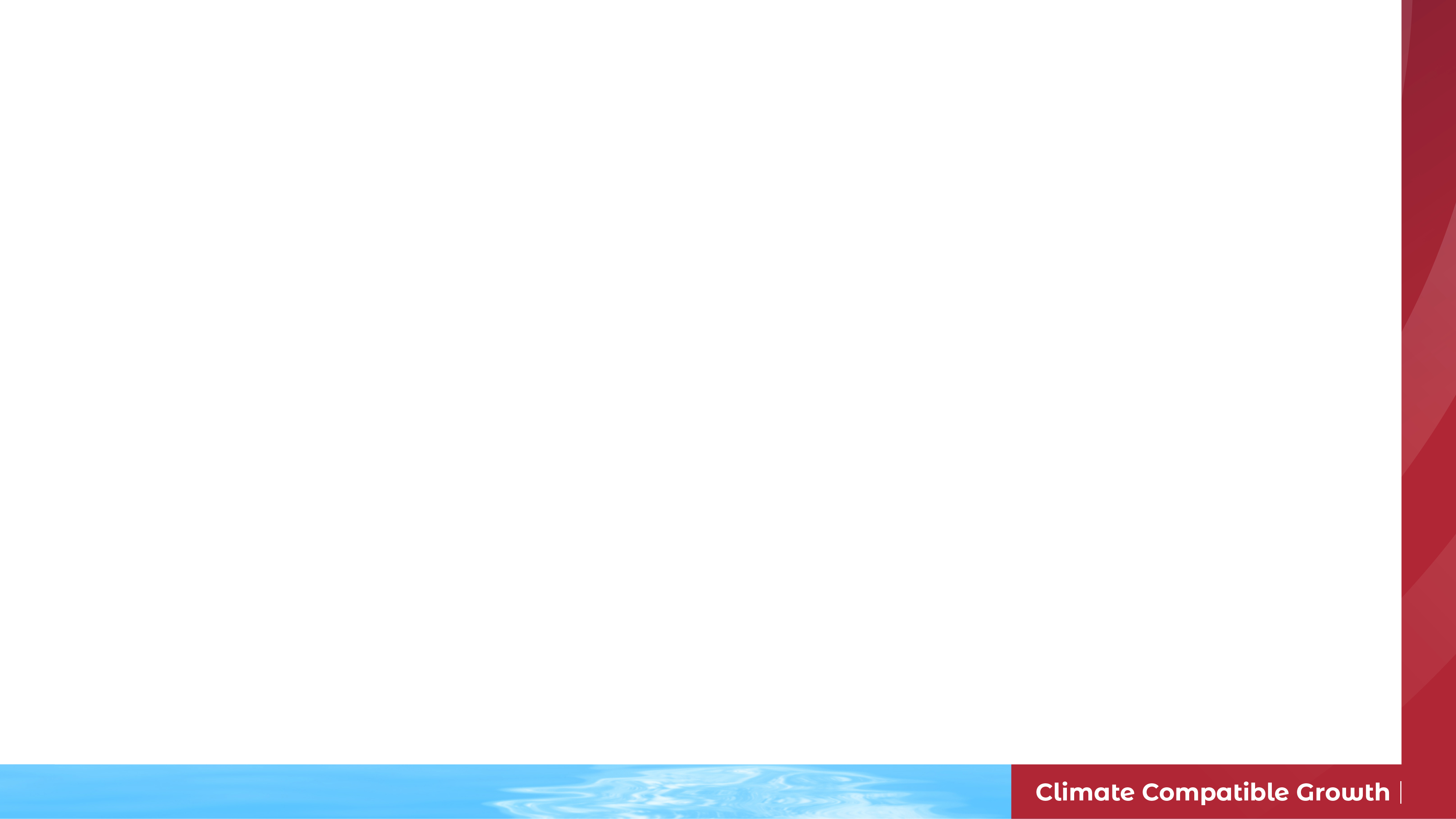 1.1 Why is energy planning important?
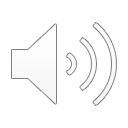 1.1.1 Why plan an energy system?
How can we provide energy access to all whilst avoiding past pitfalls?
A fundamental transformation of energy systems is required.
Modern energy systems are highly complex and capital intensive.
Comprehensive, systematic analyses and planning are required to avoid expensive stop-gap measures and long-term “lock-in”.
In many instances, short-term pressures for immediate actions takes precedence over long-term consideration for sustainability.
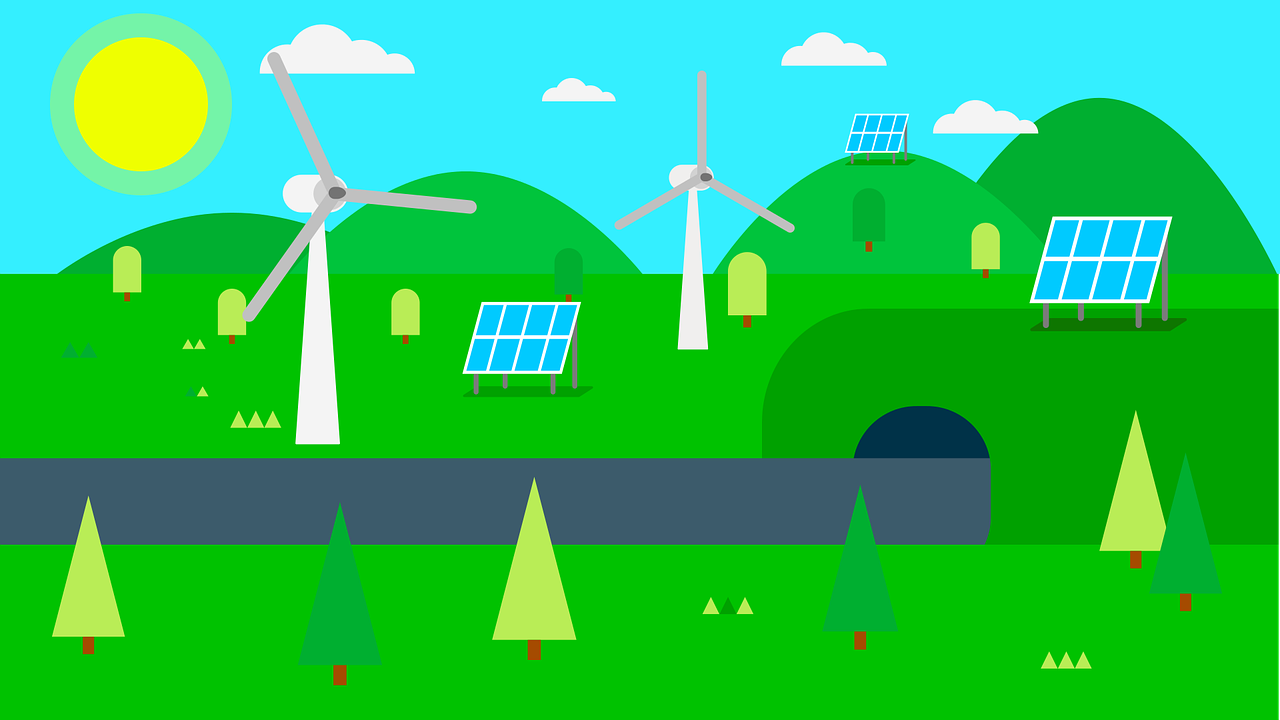 (DavidRockDesign, image)
Source: (The World Bank 2017)
3
[Speaker Notes: Why is energy planning important? 

A sustainable energy system can lift people out of poverty around the world. But, how can we provide access for all while avoiding past pitfalls and not creating new ones?

The truth is that, to achieve this goal, a fundamental transformation of the energy system is required. This is a difficult task, especially given that modern energy systems are highly complex and capital intensive. In addition, these systems constantly interact with many other systems such as the environment, natural resource systems, and infrastructure.

Therefore, to achieve this, countries will have to undertake comprehensive, systematic analyses and planning to identify and avoid expensive stop-gap measures and long-term ”lock-in” into inadequate and unsustainable infrastructures. This can be challenging as, in many instances, short-term pressures for immediate actions take precedence over long-term consideration for sustainability.]
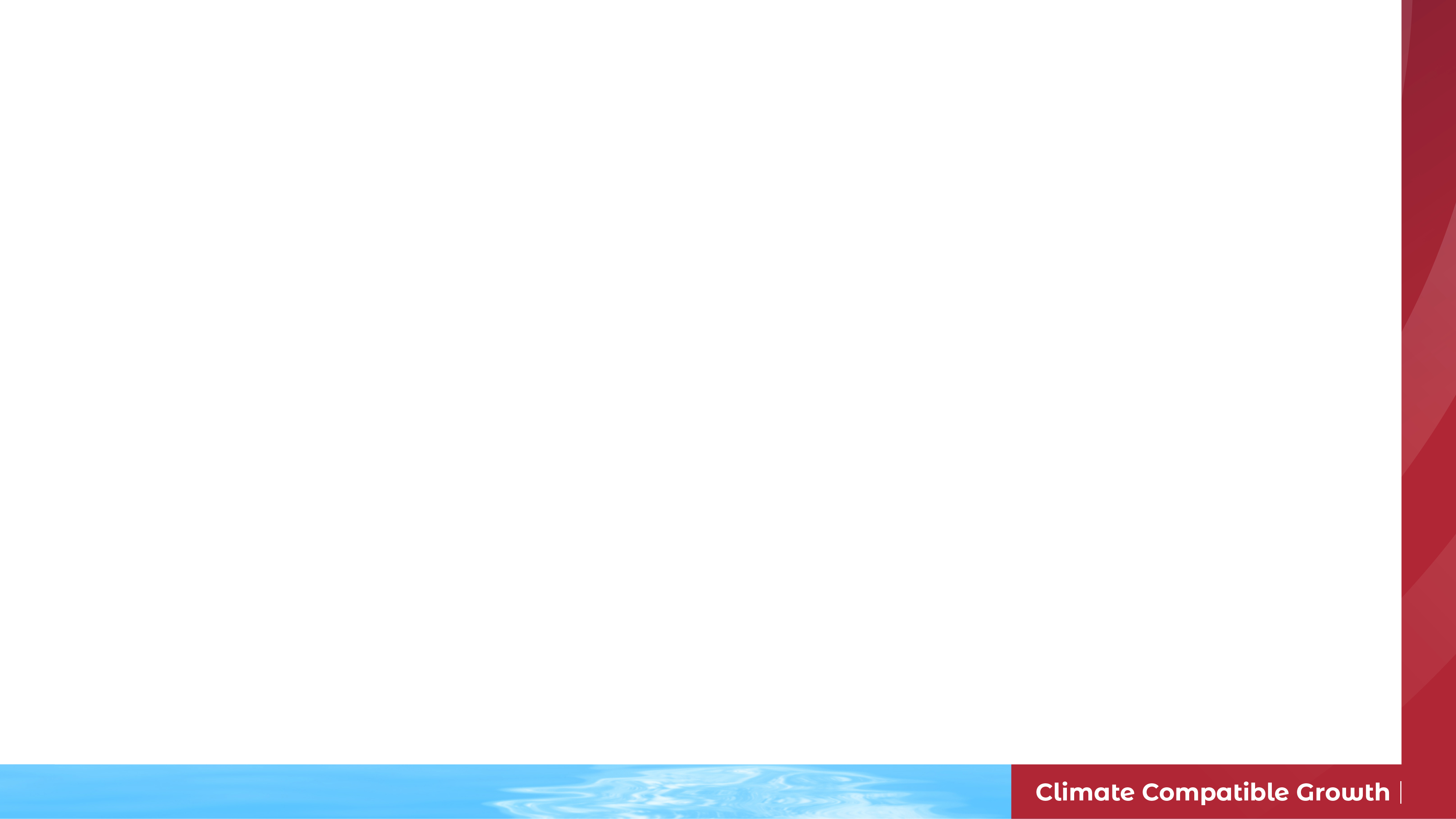 1.1 Why is energy planning important?
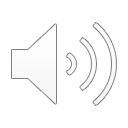 1.1.2. Importance of Energy Planning
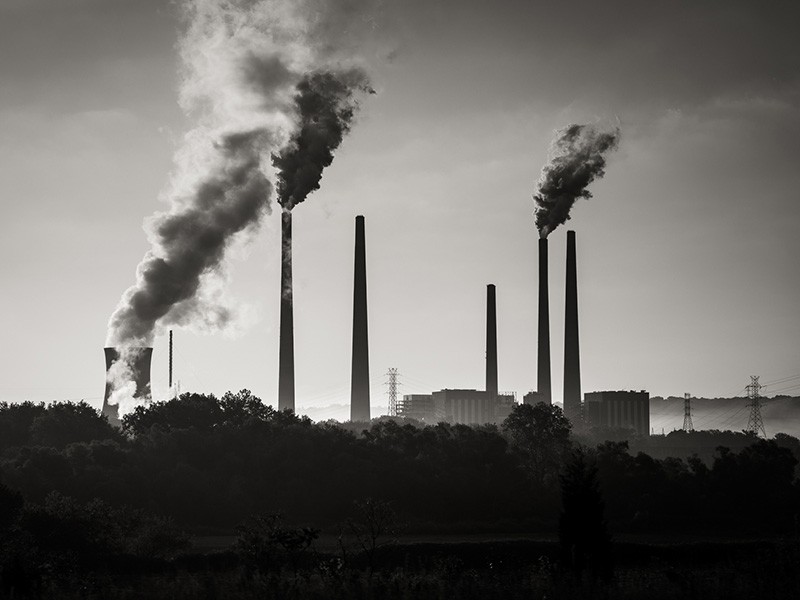 Comprehensive energy planning is further complicated because there is no 'one size fits all' energy system.
In developing countries, access to affordable energy services is important to combat energy poverty.
In developed countries, there is a struggle with the replacement of aging equipment.
But investment decisions are clouded by demand uncertainty.
Competitive and private sector dominated energy markets rely on clear and consistent government energy–environment policies.
(Donavon R.S, Earth Justice, image)
Source: (The World Bank 2017)
4
[Speaker Notes: Differing economies and geographies require different solutions to the challenge of providing affordable energy. There is no 'one size fits all' energy system. 

For instance, in developing countries, access to affordable energy services is important to combat energy poverty. This is especially true for rural areas, but it is also increasingly true for large metropolitan areas as urbanization accelerates. These countries have 2 billion people without electricity, and nearly 3 billion people relying on dirty fuels for cooking and heating.

In contrast, the developed countries of Europe, North America, and Asia struggle with the replacement of ageing plants and equipment, with some 40 percent of existing capacity stock scheduled for retirement by 2040.

However, investment decisions are clouded by demand uncertainty due to factors such as efficiency improvements, the emergence of smart-grids, and potential developments of new electricity markets such as electric vehicles.

Competitive and private sector dominated energy markets rely on clear and consistent government energy–environment policies to align their investment decisions with sustainable development objectives.]
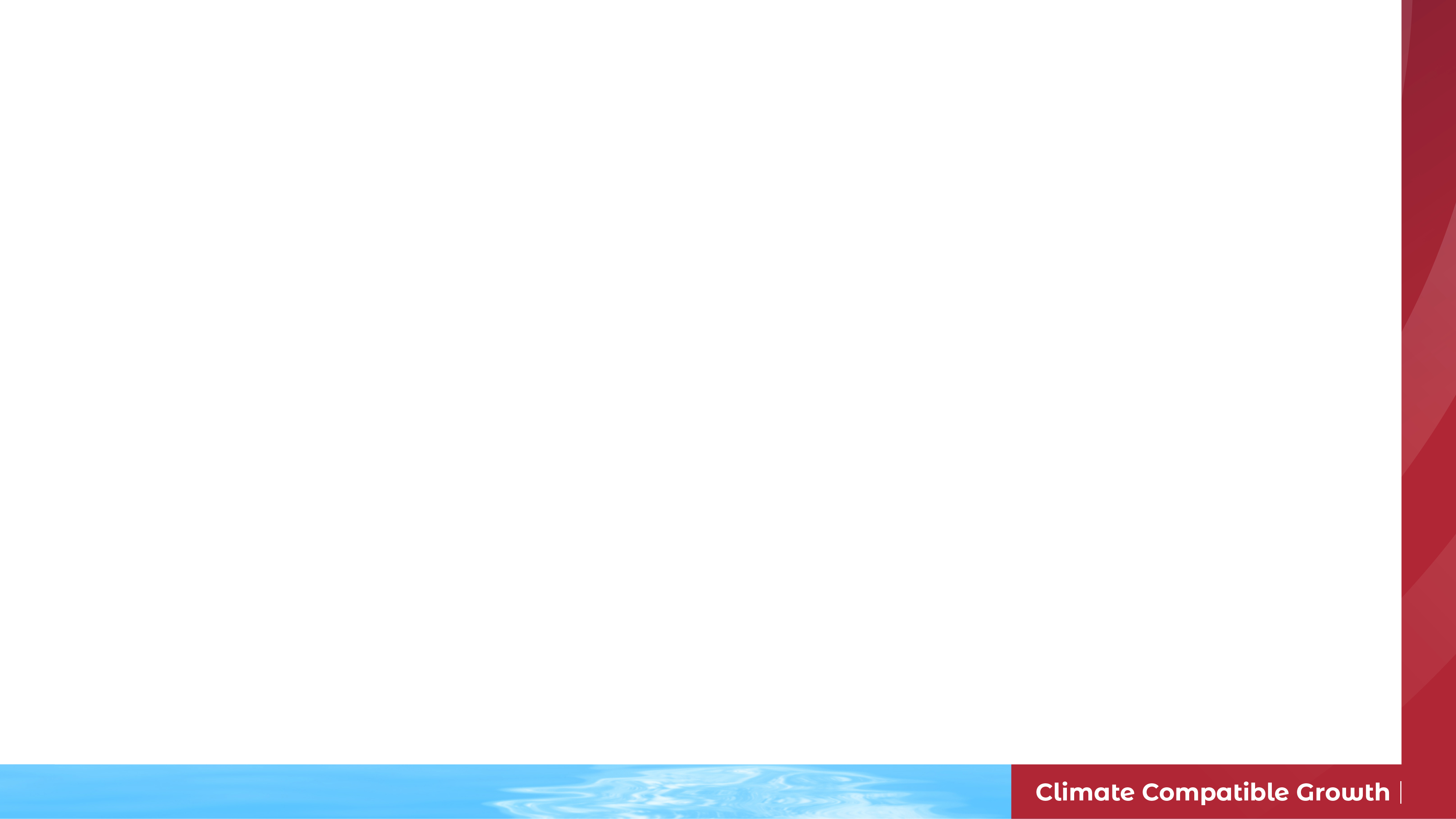 1.1 Why is energy planning important?
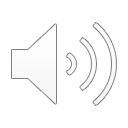 1.1.3 What is energy planning?
Energy planning is the act of assessing the ability of a regional system to provide dependable energy services under constantly changing conditions.
Advanced analytical methods and tools to make better decisions when faced with complex decisions.
Identifies the most cost-effective way of delivering energy to the final consumer.
Main barriers are lack of adequate data and shortage of skilled human resources.
Thus, investment decisions are often based on ill-informed policy targets and a need for ad-hoc stop-gap measures.
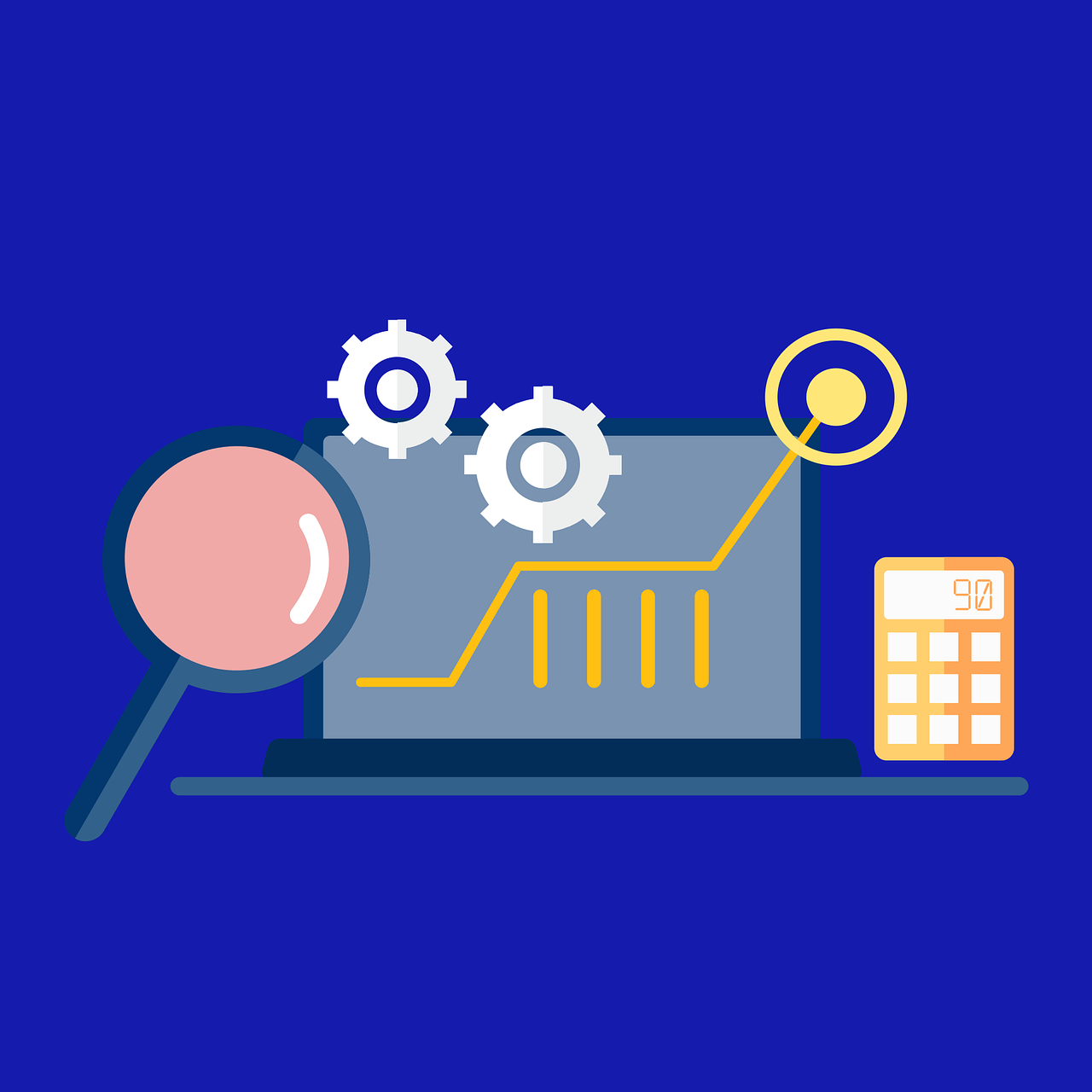 (Rexazin, M., image)
Source: (The World Bank 2017)
5
[Speaker Notes: Energy planning is the act of assessing the ability of a regional system to provide dependable energy services under constantly changing conditions. For example, variables such as the cost of materials and fuels, investment costs in technologies, demand levels, and distribution may all change.

Drawing on the field of operations research, electricity planning applies advanced analytical methods and tools to make better decisions when faced with complex decisions. This process must be done iteratively due to the fast transformations that can take place over a very limited period.

Energy planning models allow for the most cost-effective way of delivering energy to the final consumer. Of course, the most cost-effective way of providing energy changes in different parts of the world. However, quantitative energy modelling offers a promising tool to better make decisions under uncertainty.

The main barriers for developing countries are the lack of adequate data and a shortage of skilled human resources to perform the analysis. Therefore, investment decisions are often based on ill-informed policy targets and the need for ad-hoc stop-gap measures. These measures, therefore, tend to focus on cheap and quick-to-build technologies, which can result in higher environmental and operating costs. Given that such actions serve the supply shortfalls of already-connected consumers, increasing access is rarely part of the strategy.]
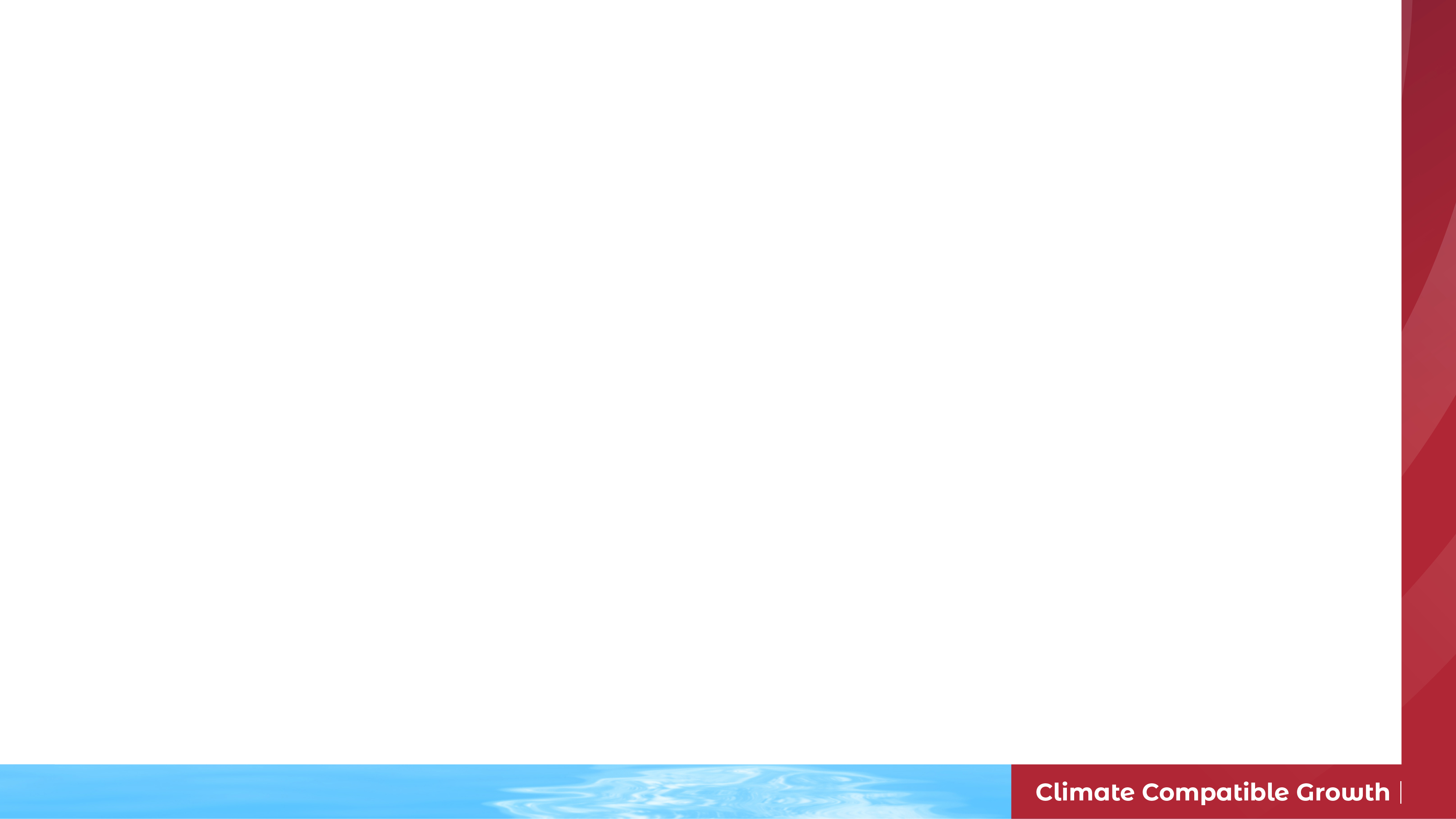 1.1. Why is energy planning important?
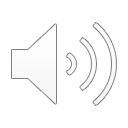 1.1.4 Acting on energy planning
Energy planning is not an end in itself.
Planning without implementation is an ineffective use of resources.
Implementation requires a functional institutional framework to ensure availability of funding.
Sound project economics mobilizes the necessary finance.
Physical deployment of infrastructure needs to match schedule logistics.
The introduction of a large hydropower plant may exceed current electricity demand.
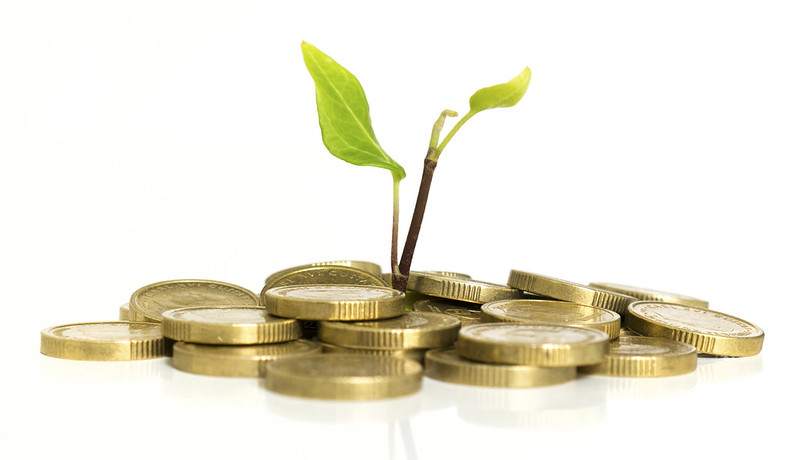 (Pictures of Money, image)
Source: (The World Bank 2017)
6
[Speaker Notes: Energy planning, however, is not an end in itself. Energy planning requires more than solely the mastering of energy modelling tools. Simply planning without subsequent implementation is an ineffective use of resources. Implementation requires a functional institutional framework to ensure the availability of funding, the timely readiness of energy infrastructure investments, and a mechanism to oversee progress and quality control.

It is true that sound project economics mobilizes the necessary finance, which is particularly the case for large infrastructure investments. 

Finally, the physical deployment of infrastructure needs to match schedule logistics. For example, the introduction of a large hydropower plant may exceed current electricity demand. This may make it difficult to pay dividends and service debt. However, shortages may also result when electricity demand grows faster than supply – which leads to stop-gap measures and delayed economic development.]
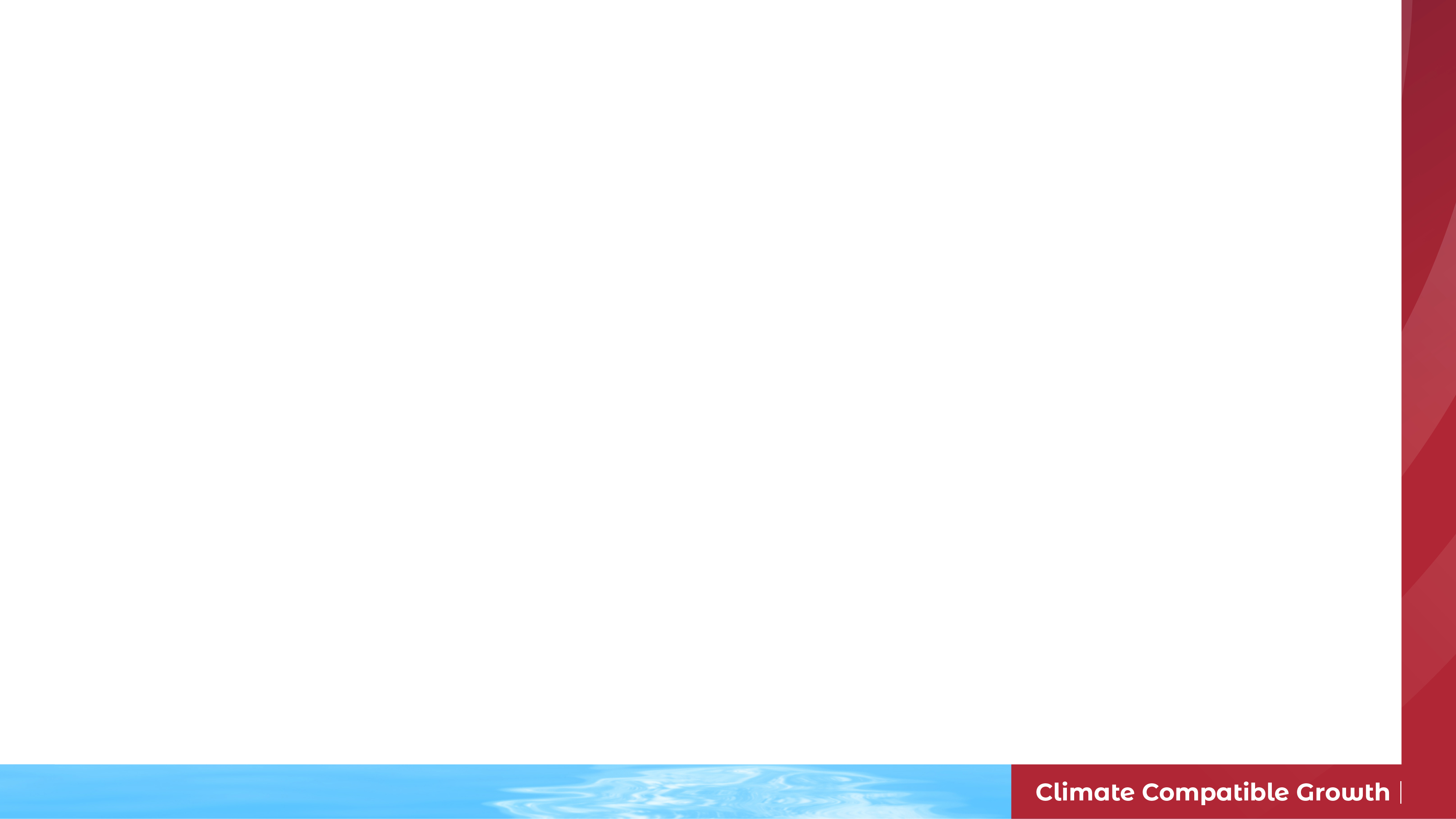 1.1 Why is energy planning important?
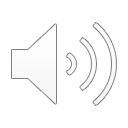 1.1.5 Benefits of energy systems models
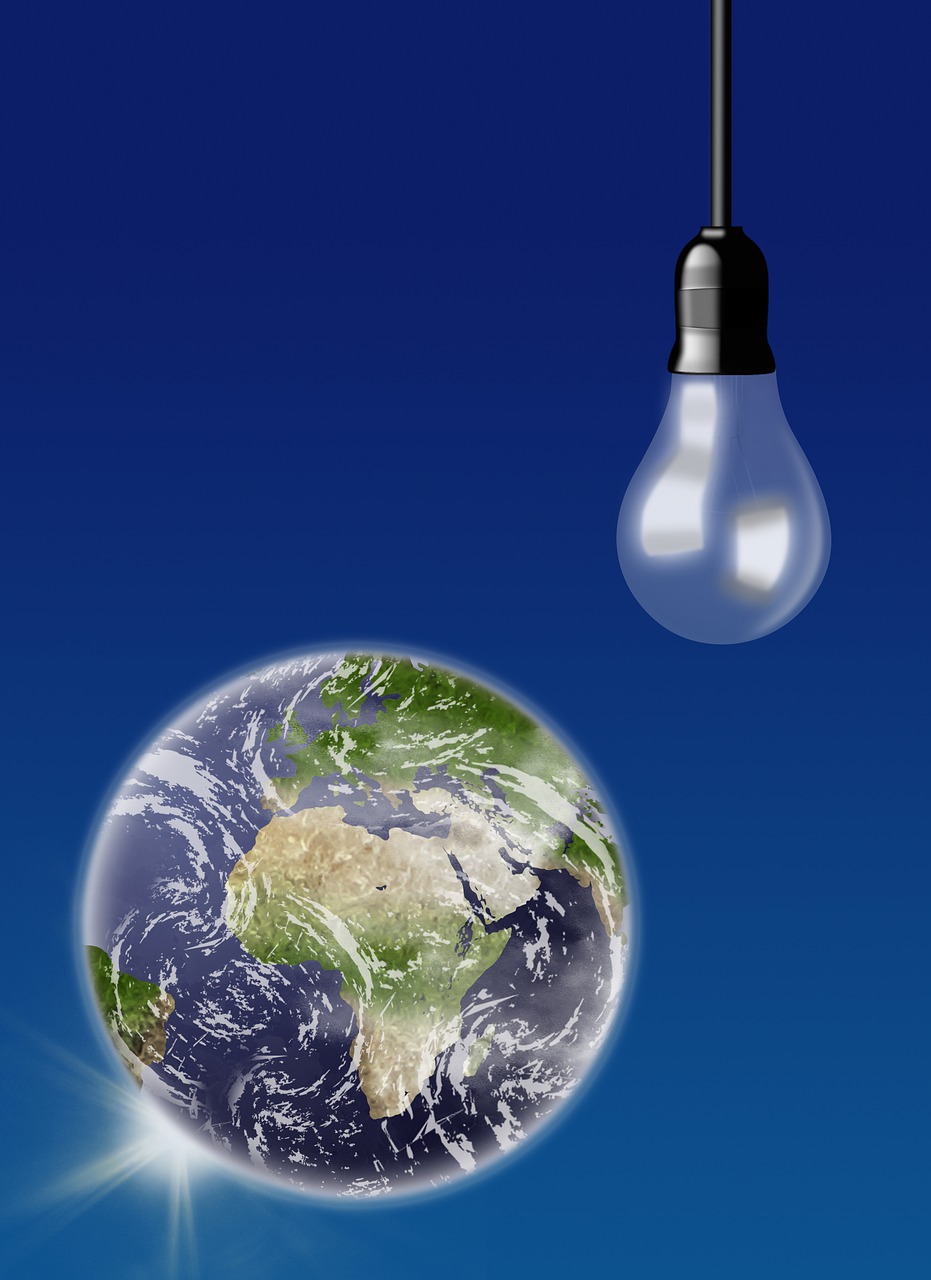 Quantified models of complex systems help decision makers in numerous ways.
Enable analysts to compare different system configurations without the costs of building them.
Mitigation of uncertainty.
Facilitate the design of systems which account for local resources, demands, and constraints.
Ensure minimization of consumer electricity bills.
Development of scenarios for non-partisan political commitment.
Minor system improvements can have disproportionally high positive economic and environmental returns.
(Segerst, image)
Source: (The World Bank 2017)
7
[Speaker Notes: Quantified models of complex systems can help decision makers in multiple ways. From a technical perspective, they allow analysts to compare different system configurations without incurring the upfront costs of building them. This enables the mitigation of uncertainty. 

From a practical perspective, they facilitate the design of systems in a way that accounts for local resources, demands, and constraints that are placed upon real life electricity systems. This enables minimization of consumer electricity bills by allowing governmental institutions to structure tariffs optimally.

The development of scenarios can serve as an effective communication tool for non-partisan political commitment, which will help both to garner and mobilize private sector support, and to solicit agreement from society at large. 

For developing countries, the impact of even minor system improvements often can have disproportionally high positive economic and environmental returns.]
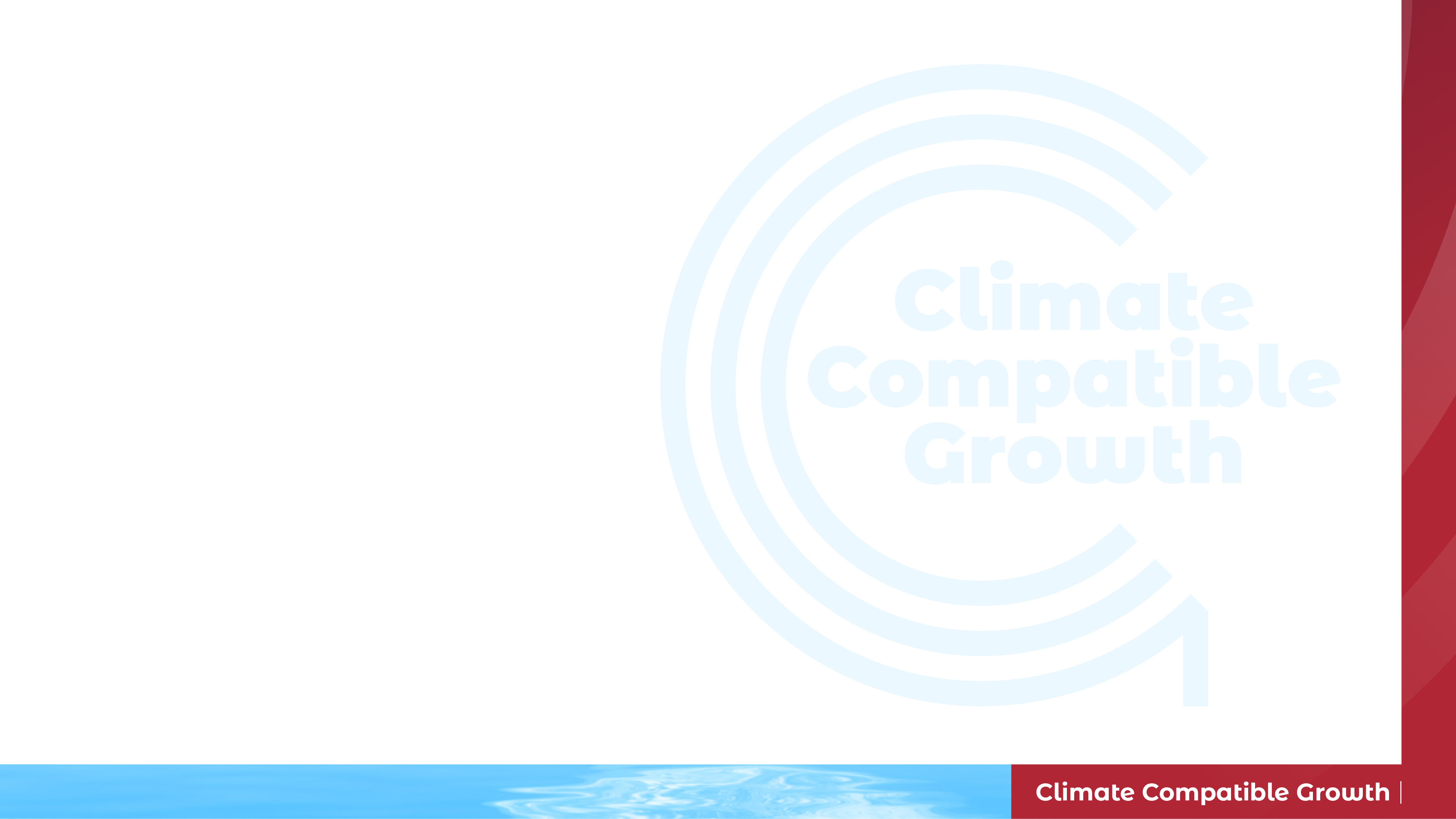 Lecture 1.1 References
Howells M, Rogner H.H, Mentis D, Broad O. SEAR Energy Access and Electricity Planning Special Feature, The World Bank, 2017.
Course Name
MINI LECTURE NUMBER & NAME
Mini Lecture Learning Objective
8
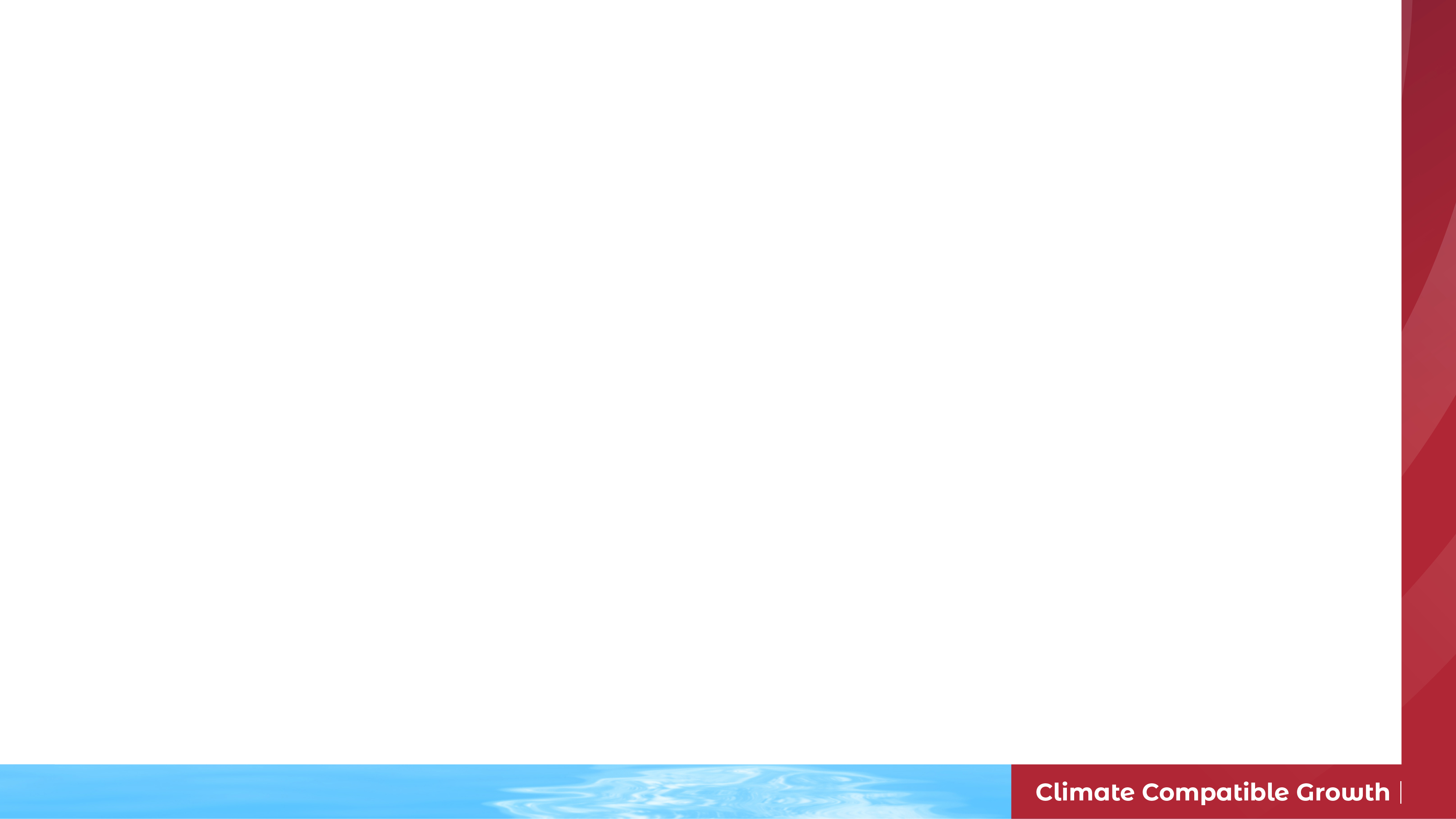 1.2 SDGs and Climate Action Agenda
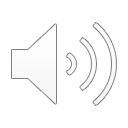 1.2.1 Overview of the SDGs
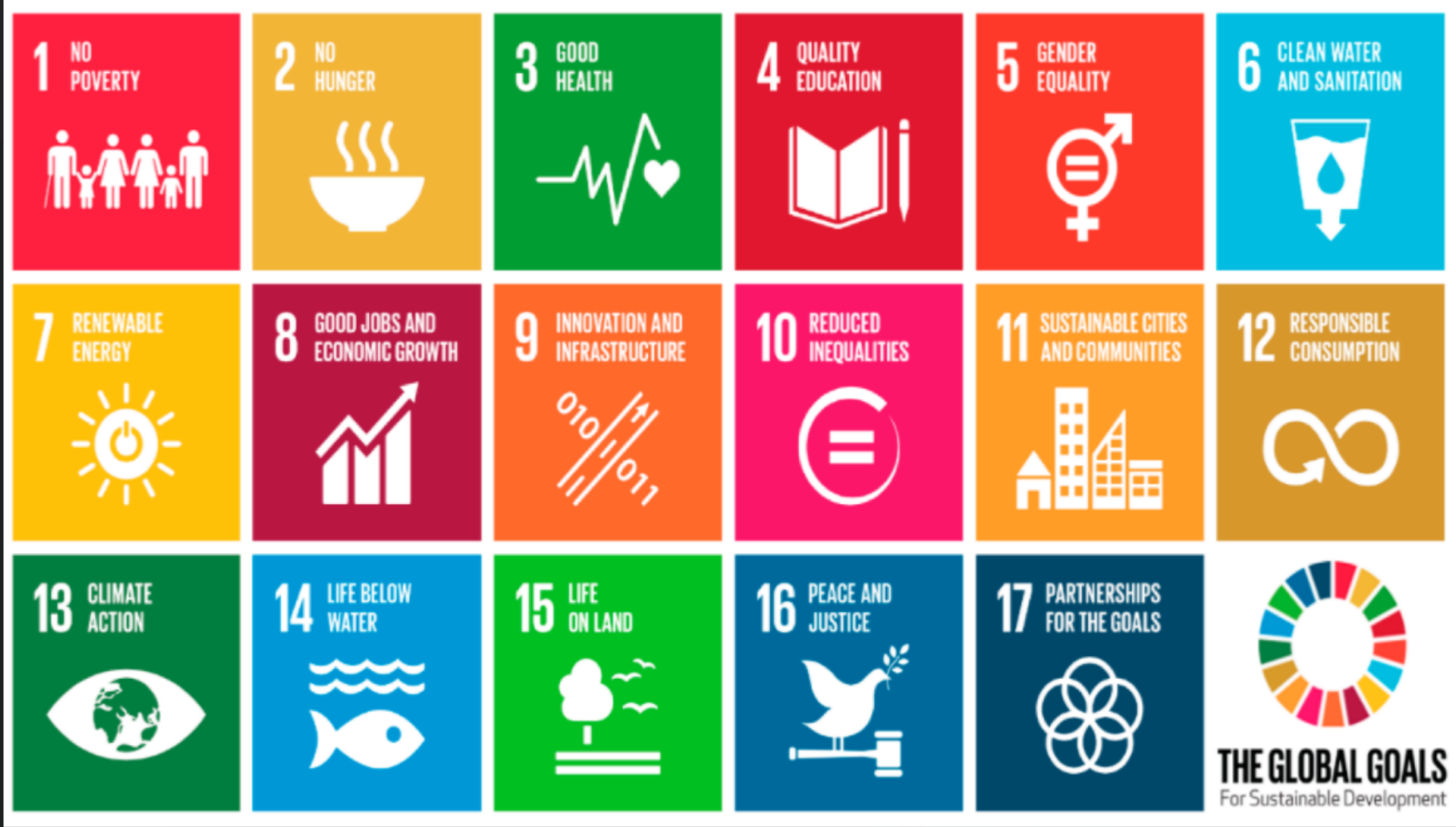 (Kim et al. (2018), image, licensed under CC BY 4.0)
9
[Speaker Notes: The sustainable development goals (or S.D.Gs for short) are a set of universal goals for all countries focused on ending poverty, improving quality of life, and protecting the environment. These goals were agreed upon in 2015, with 2030 as the target year for achieving them. The sustainable development goals aim to tackle multiple issues, with goals based around poverty, health gender equality, environmental protection, climate action, justice, and more. The goals are designed to be thought of together, rather than in isolation, and there are many links between different goals, which we will discuss in later slides. We will also look at global progress and see that factoring these goals into national planning and modelling is essential.]
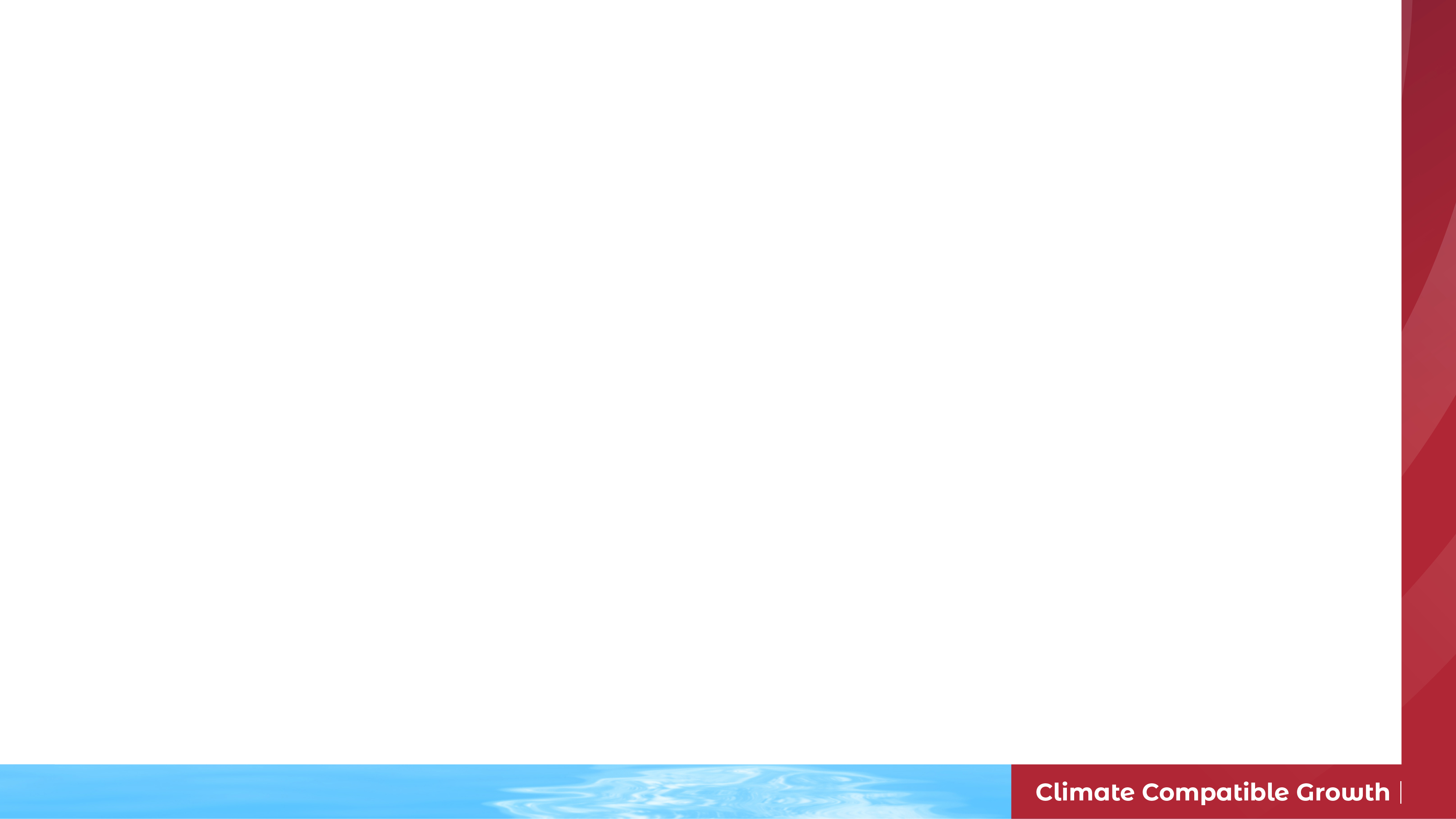 1.2 SDGs and Climate Action Agenda
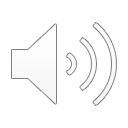 1.2.2 SDG7
SDG7 Targets for 2030:
Universal access to affordable, reliable,and modern energy services.
Substantial increase in the share of renewables.
Doubled global rate of improvement in energy efficiency.
Improved access to clean energy research and technology to promote investment.
Expanded and improved modern energy infrastructure in developing countries.
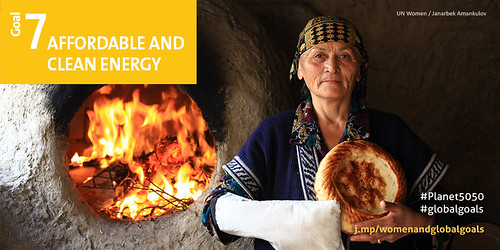 (UN Women Europe and Central Asia, image, licensed under CC BY NC 2.0)
Source: (IEA, IRENA, UNSD, World Bank, WHO (2020))
10
[Speaker Notes: Sustainable Development Goal 7 (or S.D.G. 7 for short) specifically focuses on the energy sector. The first target set in S.D.G. 7 is universal access to affordable, reliable, and modern energy services. This includes access to electricity and access to clean cooking. Secondly, S.D.G. 7 calls for a substantial increase in the share of renewables in order to reduce greenhouse gas emissions and increase the sustainability of energy supply. Another important element of improving the sustainability of the energy sector is energy efficiency, so S.D.G. 7 targets a doubling of the rate of global improvement in energy efficiency. Additionally, this S.D.G. targets improved cooperation to increase access to clean energy research and technology and to promote investment, as well as expanded and improved modern energy infrastructure in developing countries. All of these targets are set in pursuit of reduced poverty and greater sustainability. Although S.D.G. 7 explicitly focuses on the energy sector, we will see later that all of the goals are strongly interlinked and energy is important for multiple other goals.]
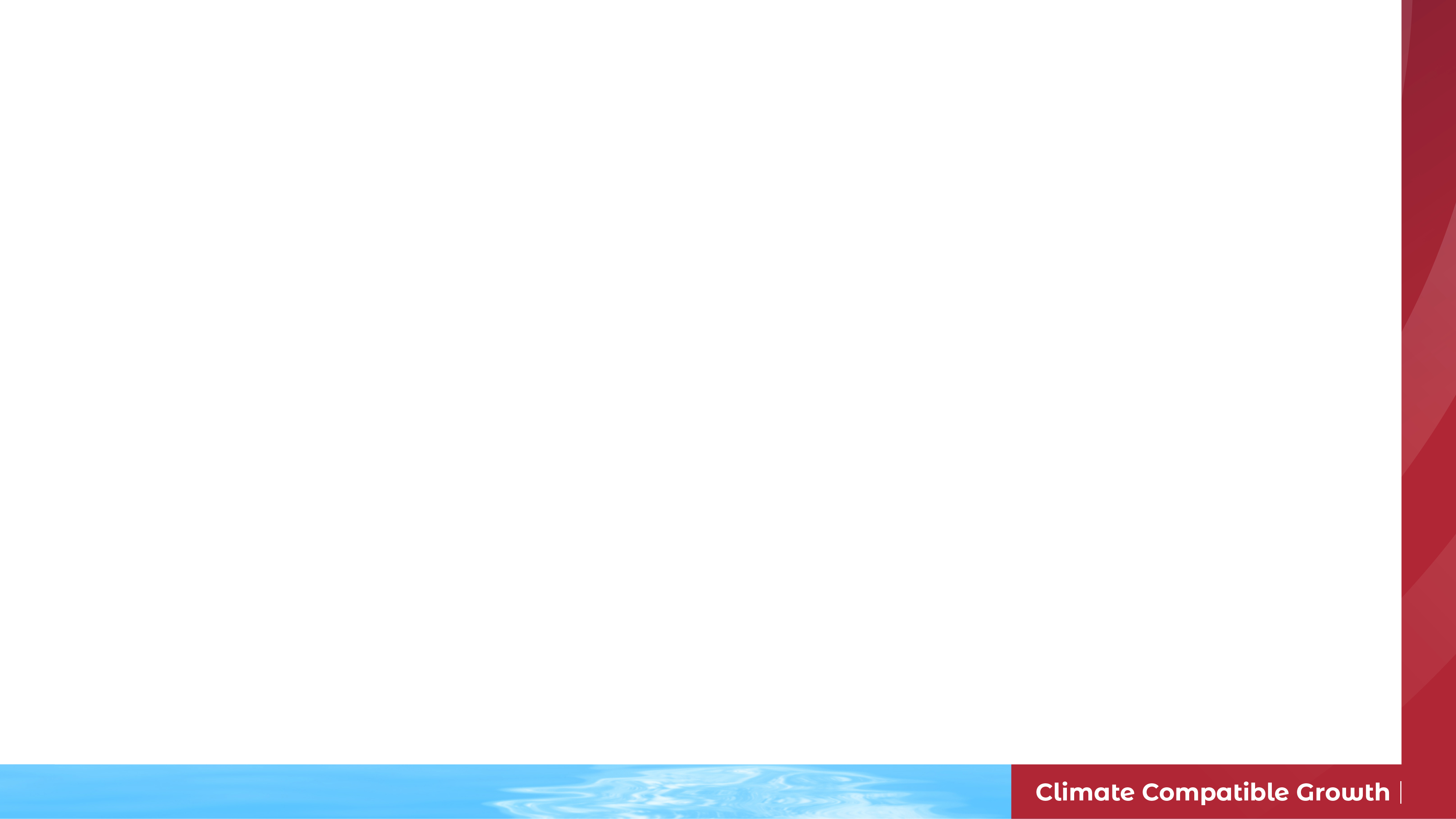 1.2 SDGs and Climate Action Agenda
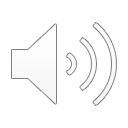 1.2.3 Progress on SDG7: Access to Electricity & Clean Cooking
90% of the population had electricity access in 2018, up from 83% in 2010.
However, the annual electrification rate is not high enough to achieve universal access by 2030.
63% of the population had access to clean cooking in 2018, up from 56% in 2010.
Annual progress is currently less than 1/3 of what is needed to achieve universal clean cooking access by 2030.
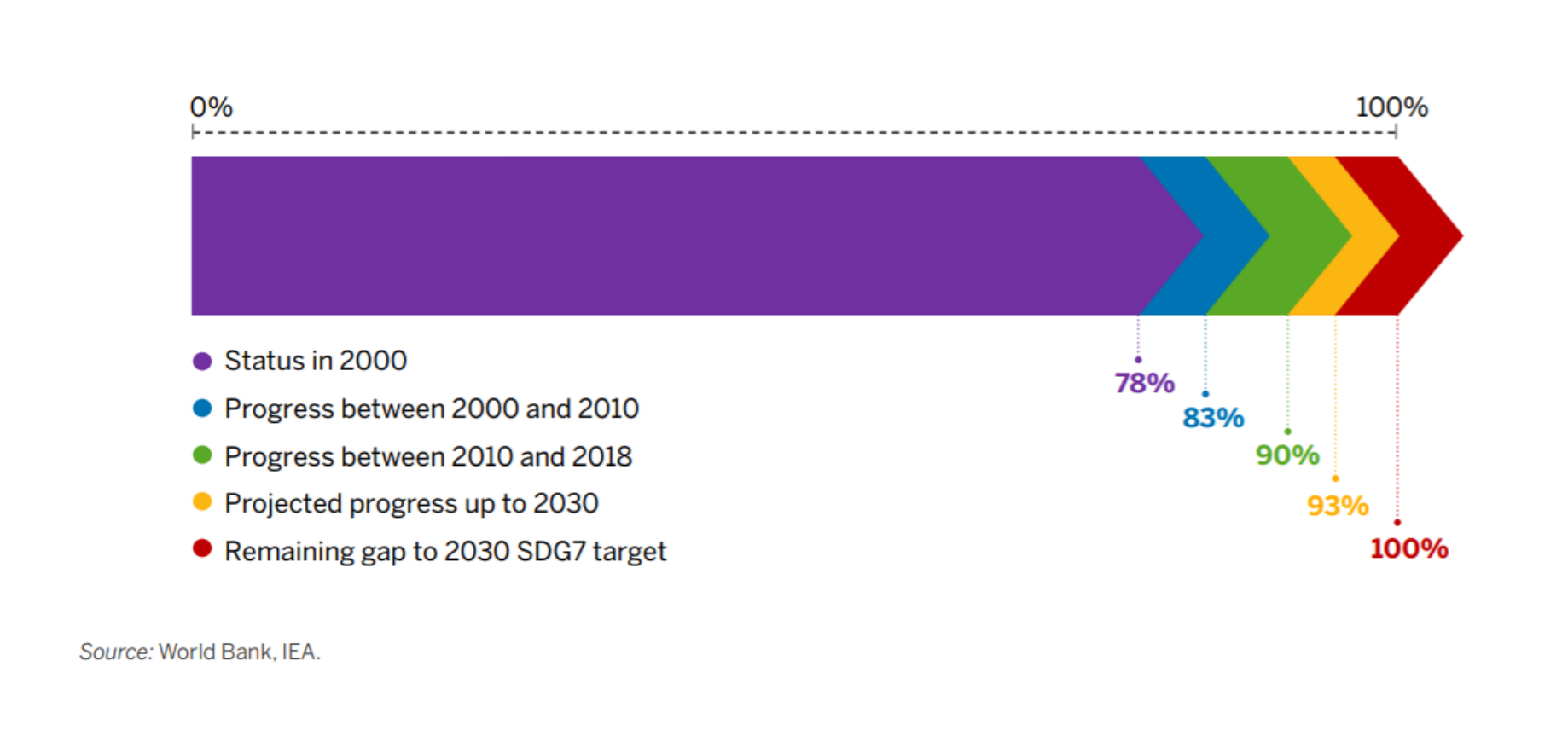 Global electricity access
(IEA, IRENA, UNSD, World Bank, WHO (2020), image, licensed under CC BY NC 3.0 IGO)
Source: (IEA, IRENA, UNSD, World Bank, WHO (2020))
11
[Speaker Notes: According to the Tracking S.D.G. 7 report, there has been progress in improving access to both electricity and clean cooking in recent years. This report states that electricity access increased from 83% in 2010 to 90% in 2018, while clean cooking access increased from 56% to 63%. However, the report's analysis also finds that current rates of progress are insufficient to meet the targets set by S.D.G. 7 by 2030. There are also key regions where progress has been slower. For example, the population without access to electricity is concentrated in Sub-Saharan Africa, which has an overall access rate of 47%. Energy modelling tools can be used to support policymaking to increase access to both electricity and clean cooking in several ways. This includes the use of geospatial electrification modelling to assess which access solutions are most economical for different regions. It also includes capacity expansion planning to assess how supply can be increased with minimized economic and environmental impacts.]
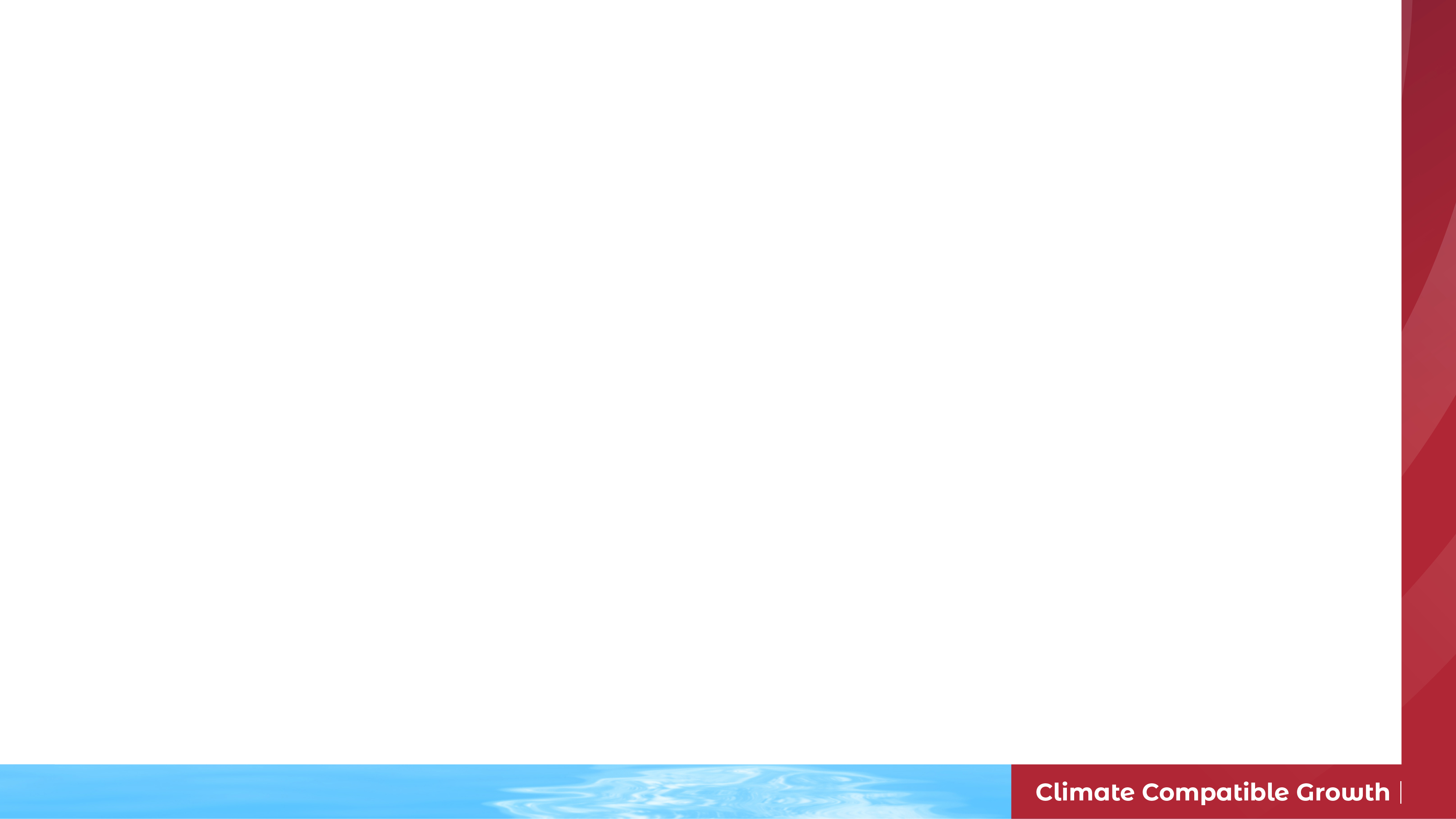 1.2 SDGs and Climate Action Agenda
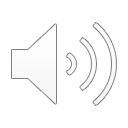 1.2.4 Progress on SDG7: Renewable Energy & Energy Efficiency
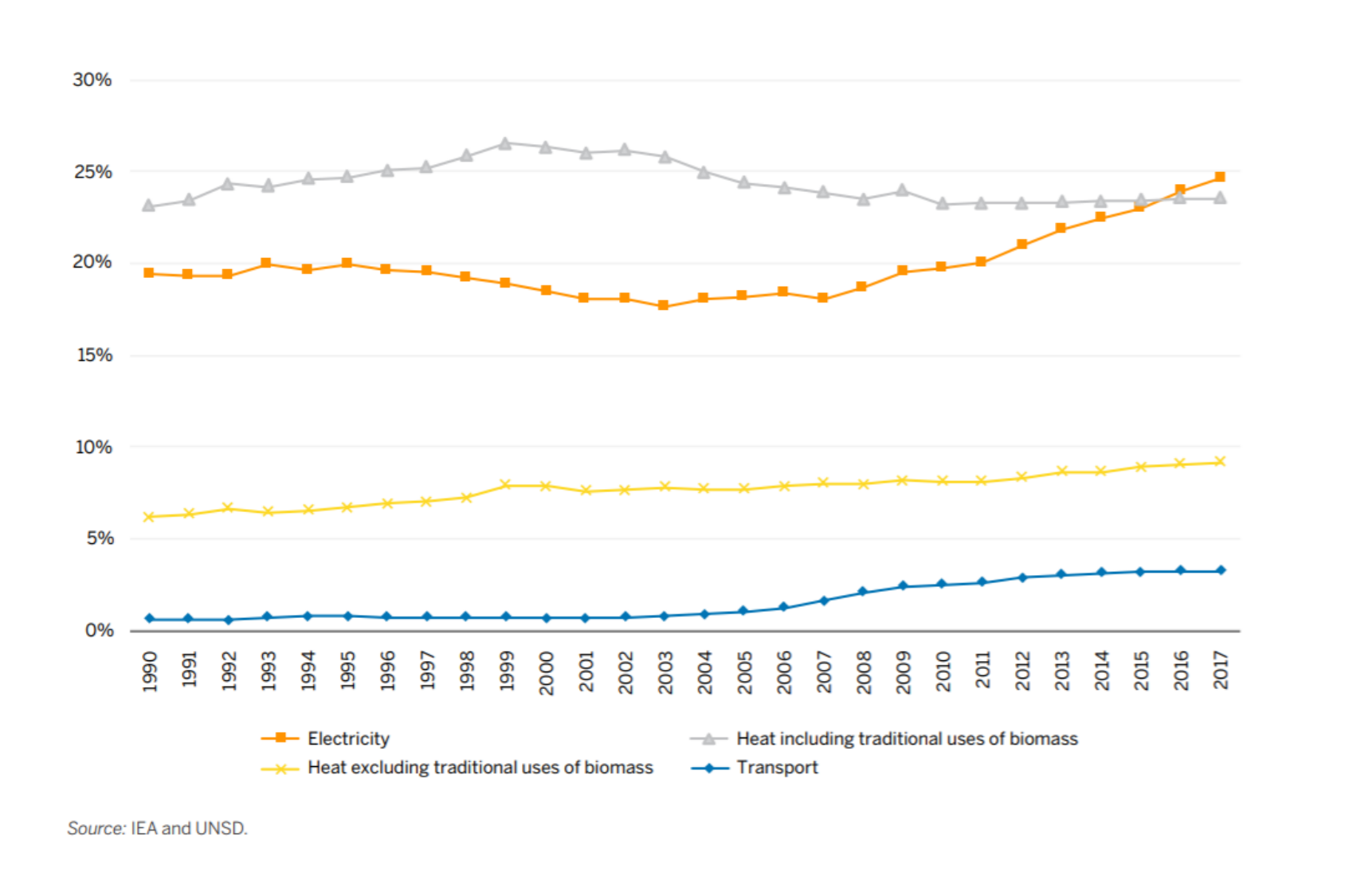 (IEA, IRENA, UNSD, World Bank, WHO (2020), image, licensed under CC BY NC 3.0 IGO)
12
[Speaker Notes: This graph shows the share of electricity, heat, and transport demands met by renewables globally. We can see that there has been some progress in increasing the share of renewables in the electricity and transport sectors, and also in the heat sector when traditional biomass use is excluded. Overall, according to the SDG 7 Tracking Report, the share of renewable energy in Total Final Energy Consumption reached 17.3 percent in 2017, up from 16.3 percent in 2010. The most progress has been made in the power sector, which is largely attributed to the growth in solar PV and wind energy. However, to achieve SDG 7, more progress is needed, with most scenarios requiring the decarbonization of end use sectors. This includes the electrification of transport and heat, where there has been relatively slow progress. ​
On energy efficiency, global reductions in primary energy intensity have unfortunately slowed in recent years, despite progress still being greater than in the period before 2010. The SDG 7 Tracking Report analysis shows that the transport sector has seen an increase in energy intensity improvement since 2010, while other sectors have seen a decrease. There are also differences by region, with Sub-Saharan Africa having the highest energy intensity, while Latin America and the Caribbean have the lowest. If the SDG 7 target of doubling the rate of global improvement in energy efficiency by 2030 is to be met, energy efficiency measures must be prioritized in policymaking and investment planning.​]
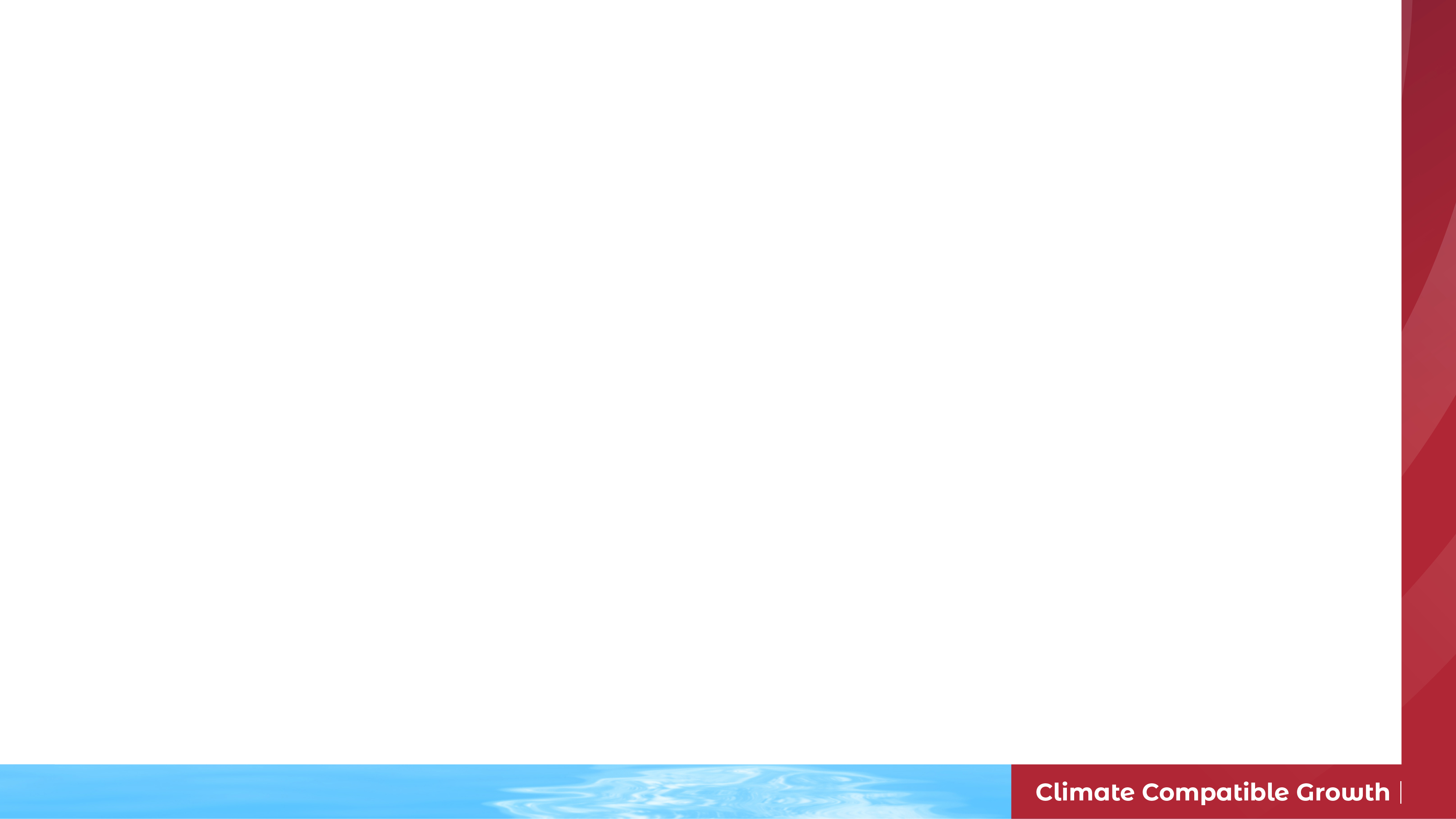 1.2 SDGs and Climate Action Agenda
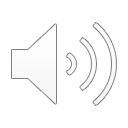 1.2.5 Links between SDGs?
The SDGs are highly interlinked, with synergies and trade-offs between different targets.
Out of 169 targets in total, at least 113 are identified as requiring actions to change energy systems.
Energy planning must therefore go beyond SDG7 and consider linkages with other systems, goals, and policy areas.
Integrated assessments and policymaking will be essential to maximizing synergies between targets and realizing all of the SDGs.
Source: (Nerini, Tomei and To et al. (2018))
13
[Speaker Notes: The sustainable development goals are designed to be viewed as a group and many studies have found a large number of synergies and trade-offs between different targets. It is important that these interactions are understood so that policymakers can make plans to maximize synergies and minimize trade-offs. Modelling tools have a key role in understanding these interactions, as they can be used to develop cross-sectoral scenarios and explore their impacts. There are many, often complex, links between systems and Sustainable Development Goals. 

As an example, let's think about the links between the energy system and S.D.G. targets. Nerini et al. (2018) found that at least 113 of the 169 S.D.G. targets require changes in energy systems. Examples include targets in S.D.G. 13, which focus on climate change action, requiring decarbonization of the energy system, and targets in S.D.G. 1, which focus on ending poverty, requiring improved energy infrastructure to increase modern energy access. There are many more synergies and trade-offs that we do not have time to explore in more detail; however, it is clear that policymakers need to understand these interactions in order to support progress towards the S.D.Gs. Nerini et al. highlight that we cannot think in silos and must use integrated planning approaches with a long-term perspective. Energy modelling tools are a key enabler of such approaches.]
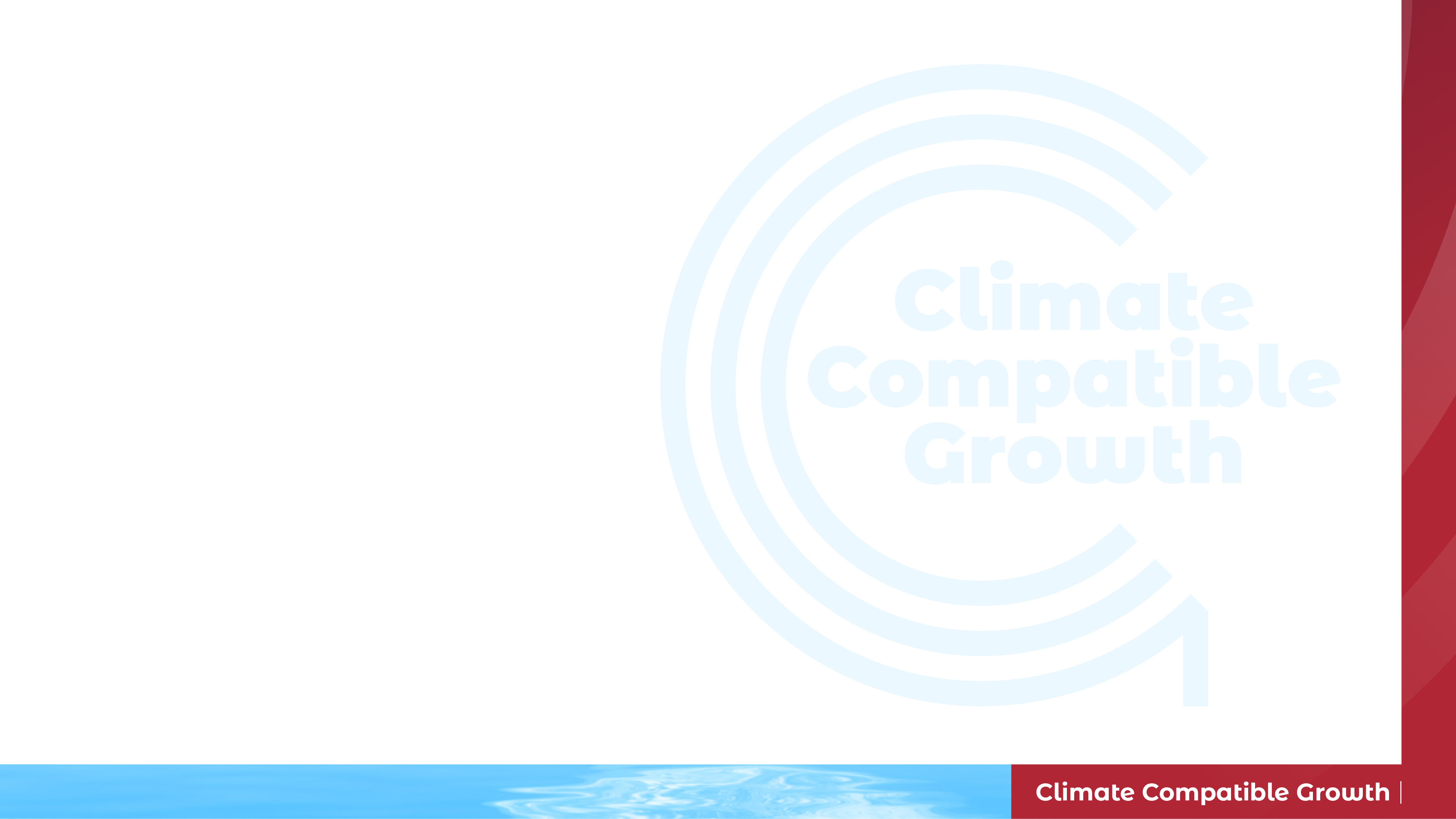 Lecture 1.2 References
Kim, R.C. Can Creating Shared Value (CSV) and the United Nations Sustainable Development Goals (UN SDGs) Collaborate for a Better World? Insights from East Asia. Sustainability 2018, 10, 4128. https://doi.org/10.3390/su10114128
IEA, IRENA, UNSD, World Bank, WHO. 2020. Tracking SDG 7: The Energy Progress Report. World Bank, Washington DC. © World Bank. License: Creative Commons Attribution—NonCommercial 3.0 IGO (CC BY-NC 3.0 IGO).
Fuso Nerini, F., Tomei, J., To, L.S. et al. Mapping synergies and trade-offs between energy and the Sustainable Development Goals. Nat Energy 3, 10–15 (2018). https://doi.org/10.1038/s41560-017-0036-5
14
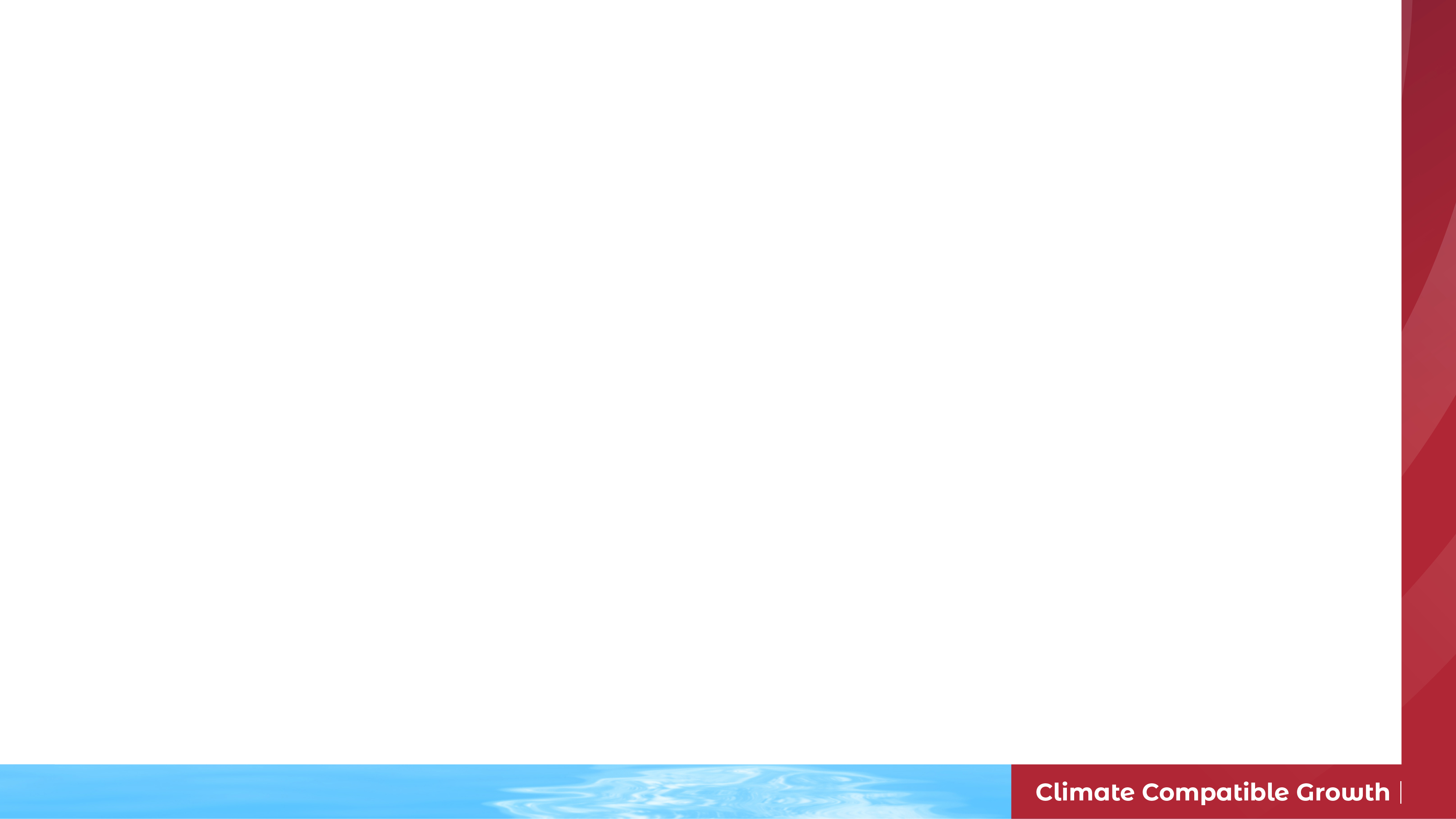 1.3 U4RIA Goals
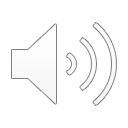 1.3.1 Energy Modelling for Policy Support
The energy system is interlinked with many other sectors.
The evolution of the energy system will have many different implications outside of the energy system.
It is important that energy policy is developed to ensure the well-being of people.
However, energy modelling can be opaque.
Closed modelling tools are analysed by few analysts. 
Modelling applied to energy policy can have a large impact.
Thus, energy modelling should be founded on deep and rigorous modelling analysis, guided by governance principles.
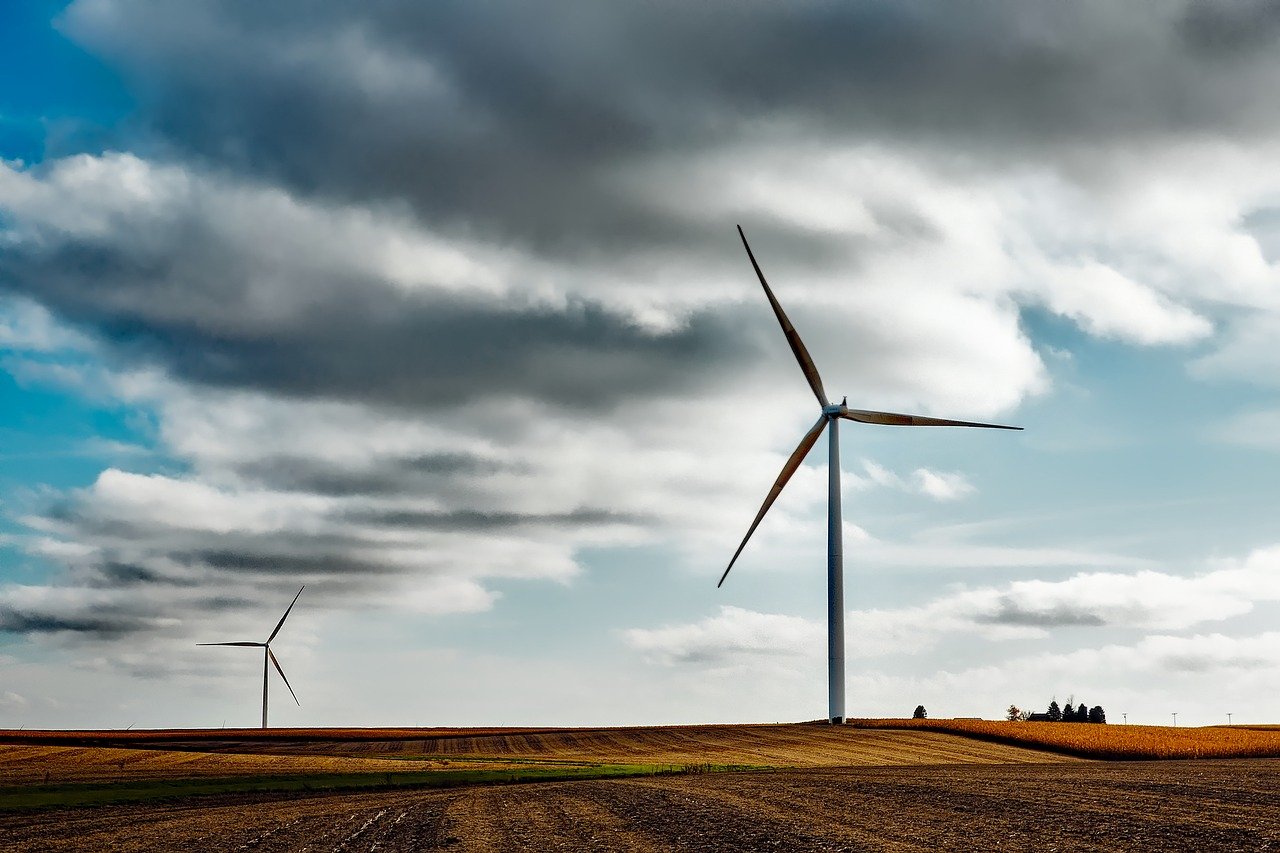 (Pixabay, image)
15
[Speaker Notes: The energy system is very much interlinked with many other sectors. Therefore, the trajectory that the energy system undertakes will have many different implications outside of the energy system. It is important for socio-economic progress and the well-being of people that there is wide access to a modern energy supply. 

To aid policymaking in the energy domain, energy modelling can provide insight and motivate different pathways. However, often, energy modelling is undertaken by just a few analysts. In addition, they can work with closed-source energy tools. This can make the energy modelling process opaque.

However, it is true that modelling can have a large impact on energy policy, and so it is important that energy modelling is founded on deep and rigorous analysis guided by good governance principles.

In this mini-lecture, we will introduce the concept of U4RIA, which is designed to help with these issues.]
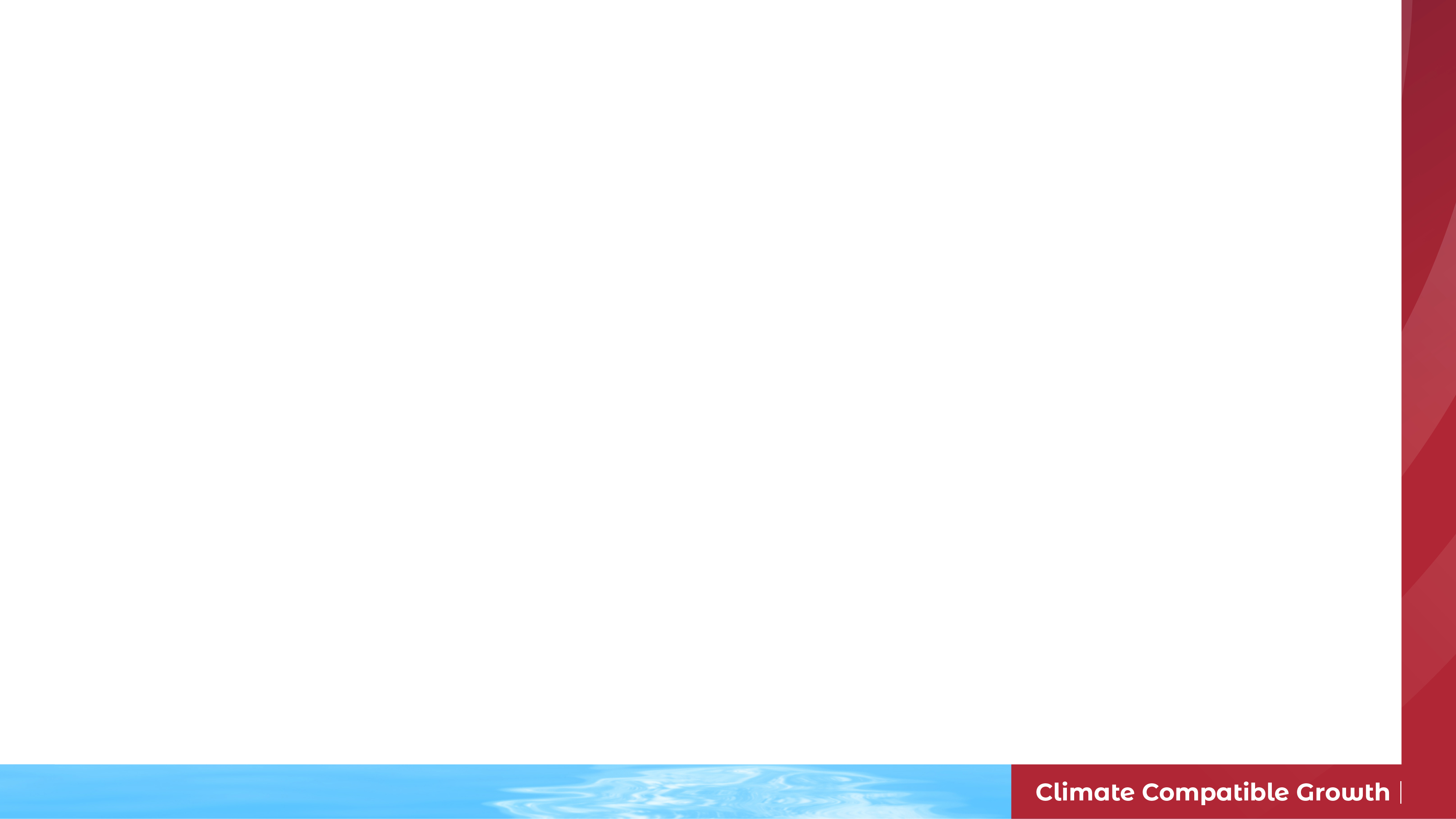 1.3 U4RIA Goals
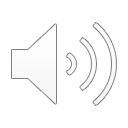 1.3.2 Four critical observations
Opaque analysis
Modelling process is often a “black box”.
This leads to low knowledge management from national energy modelling.
Community co-operation
The involvement of socio-economic actors can increase the accountability for modelling.
There is a lack of interfaces and organization to enable community involvement.
Downstream matters
Energy policy has a great impact on other sectors.
Appropriate answerability
The financial impact caused by energy modelling can lead to inefficient uses of money.
16
[Speaker Notes: Four critical observations were identified for energy modelling for energy policy. 

Firstly, as previously mentioned, the analysis is often opaque. For instance, the modelling process is a black box. This means that the functioning of the model is not completely understood. This makes it difficult to properly scrutinize the results of the models. 

In addition to this, the opacity leads to low knowledge management from the national energy modelling community, as universities and institutions cannot increase national competence and capacity.

Secondly, the lack of community co-operation with socio-economic actors decreases the accountability of the modelling. In addition, there can be a lack of interfaces and organization to enable co-operation.

Thirdly, downstream matters are important. This means that energy policy can have a great impact on other sectors.

Lastly, there is a need for appropriate answerability, as the financial impact from energy modelling can lead to inefficient uses of the public finances.]
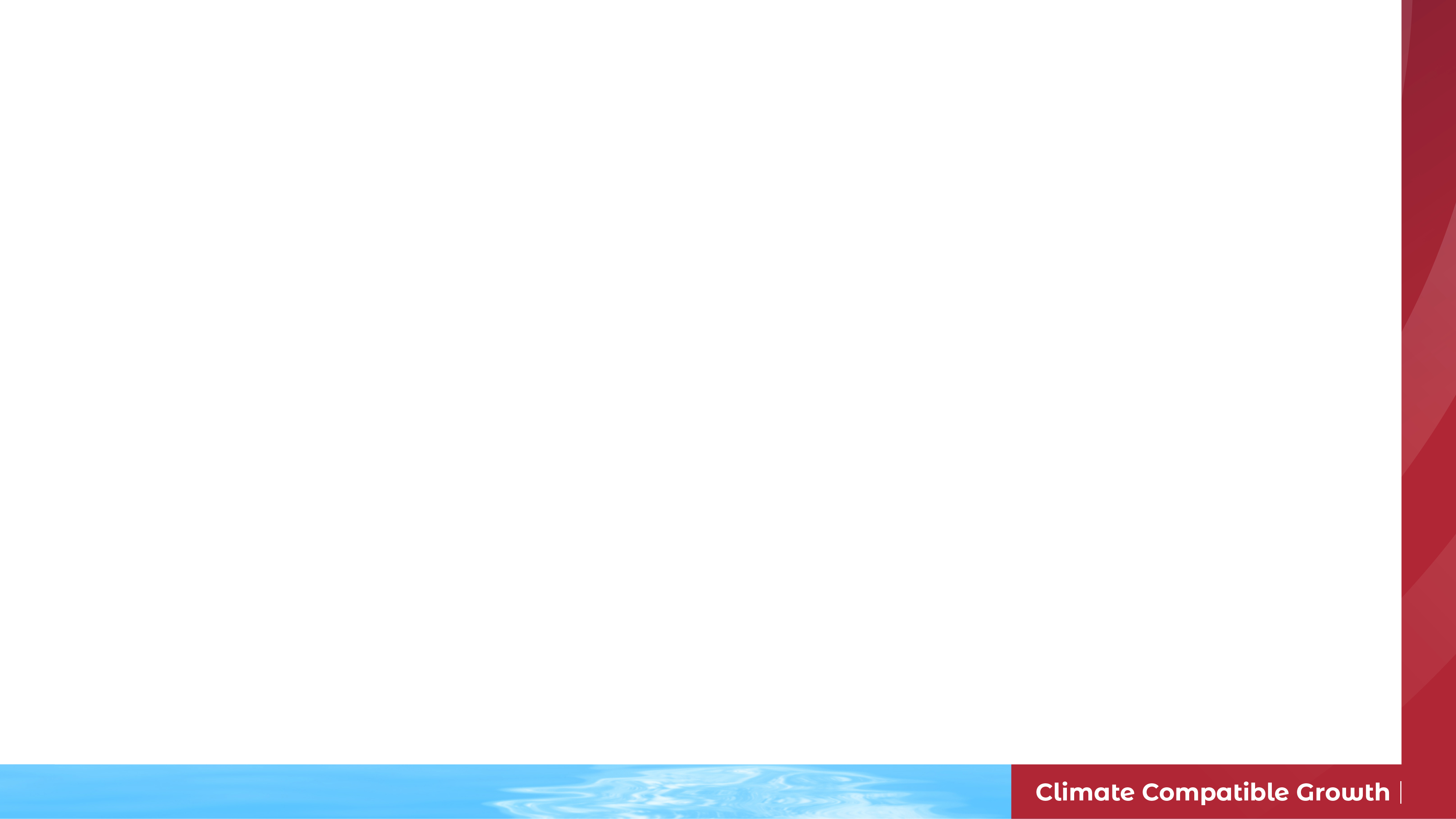 1.3 U4RIA Goals
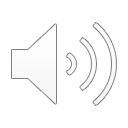 1.3.4 Analytic and governance principles
U4RIA extends best practice and advances in transparency through a set of guidelines:
Ubuntu – modelling should engage communities.
Retrievability – should be easy to find and access data.
Reusability – should be re-usable.
Repeatability - should be repeatable and user friendly.
Reconstructability – should include instructions for how to rebuilt the energy modelling elements.
Interoperability – should allow for scenarios to be tested by other models or approaches and their compatibility to sub-sector or broader integration.
Auditability – should provide direct accountability to the funder of the energy modelling for policy support, as well as to society more broadly.
17
[Speaker Notes: To mitigate the four critical observations mentioned previously, the following governance principles are proposed:

Ubuntu. This is a concept borrowed from African philosophy regarding our shared humanity. Here this refers to the fact that communities should be involved with energy modelling.

Retrievability. It is often the case that it is difficult to find data. However, it should be the case that data are easily accessed and found.

Reusability. The model should be re-usable, no matter the amount of times the model is licensed.

Repeatability. The model should be repeatable and user friendly in a digital workflow.

Reconstructability. This extends the concept of repeatability to include the instructions for how to rebuild the energy modelling elements. For example, input data, model relations, and resulting scenarios.

Interoperability. This allows for scenarios to be tested by other models or approaches and integrate with other sub-sectors and more broadly in general.

Auditability. This means that there should be direct accountability to the internal or external funders of the energy modelling for policy support, as well as to society more broadly.]
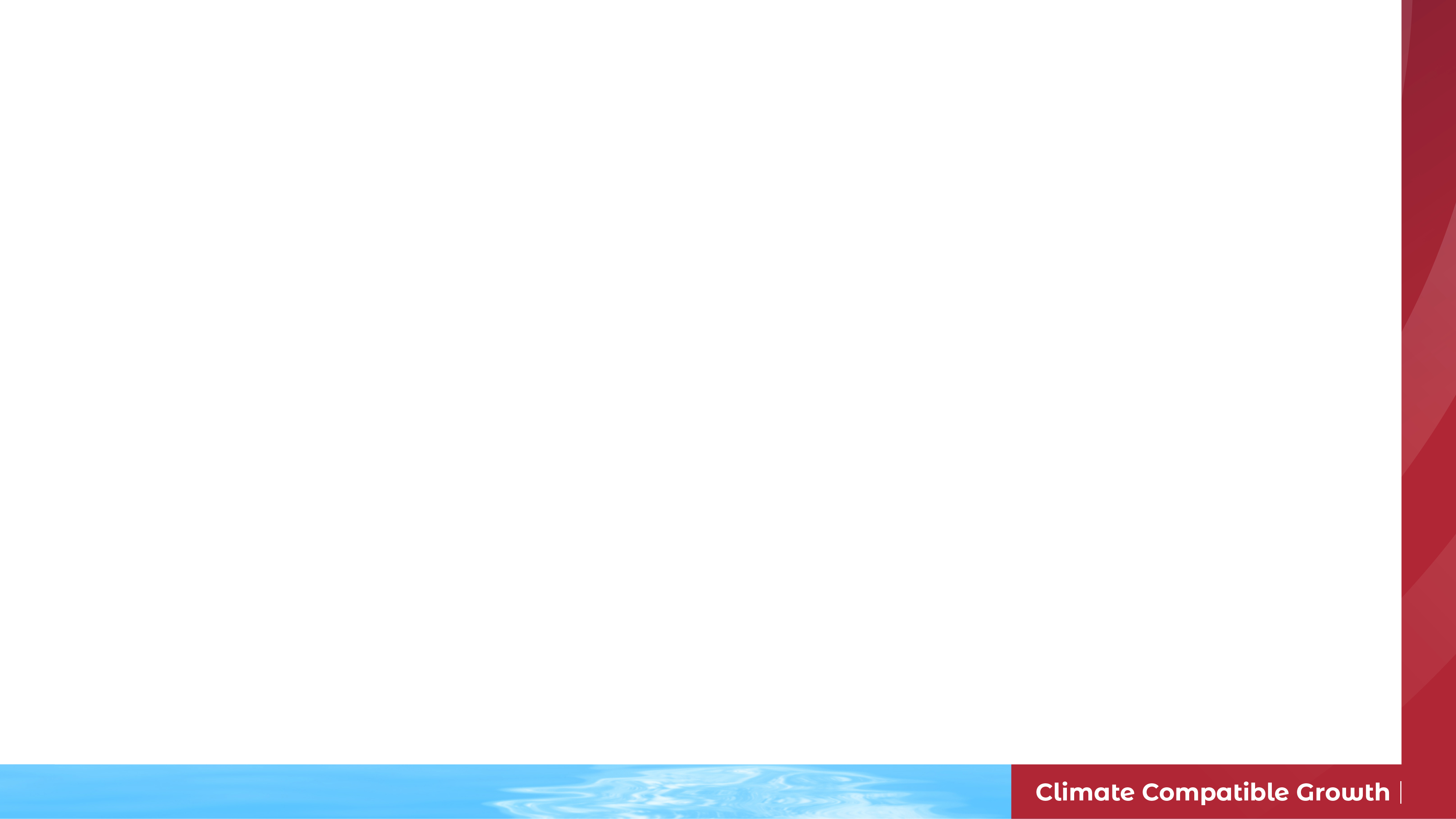 1.3 U4RIA Goals
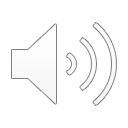 1.3.5 State of the art example – Costa Rica
Costa Rica have a Nationally Determined Contribution (NDC) target compatible with a 2°C pathway.
To develop a National Decarbonisation Plan (NDP) the Costa Rican government acknowledged that a framework requires both qualitative and quantitative methods.
Steps taken:
Engage stakeholders with government, private sector, academia, and society.
Workshops: business-as-usual (BAU) and deep-decarbonization scenario.
Scenarios built with the OSeMOSYS model.
Results reviewed by the stakeholders in a back-casting participatory process
Led to an NDP
This work introduced a framework that can guide national energy policy in line with U4RIA governing principles.
18
[Speaker Notes: We will now look at a brief example of how the U4RIA principles can be applied.
Costa Rica have a Nationally Determined Contribution or N. D. C. target compatible with a two degree pathway.

To aid in the development of the national decarbonisation plan or N. D. P., the Costa Rican government acknowledged that a framework required both qualitative and quantitative methods. The first step undertaken was to engage stakeholders with high-level government actors, such as the president and ministers, and with the private sector, academia, and wider society. The second step was a series of workshops, where two scenarios emerged: a business-as-usual and a deep-decarbonization scenario. These scenarios where then built with the OSeMOSYS model. The results were reviewed by the stakeholders in a back-casting participatory process, which led to a final N. D. P. 

The work introduced a framework that can guide national energy policy in line with the U4RIA governing principles.

Specifically, the stakeholder engagement involved the community (i.e. ubuntu) and the OSeMOSYS data and model code are published openly on GitHub for retrievability, reusability, and repeatability.]
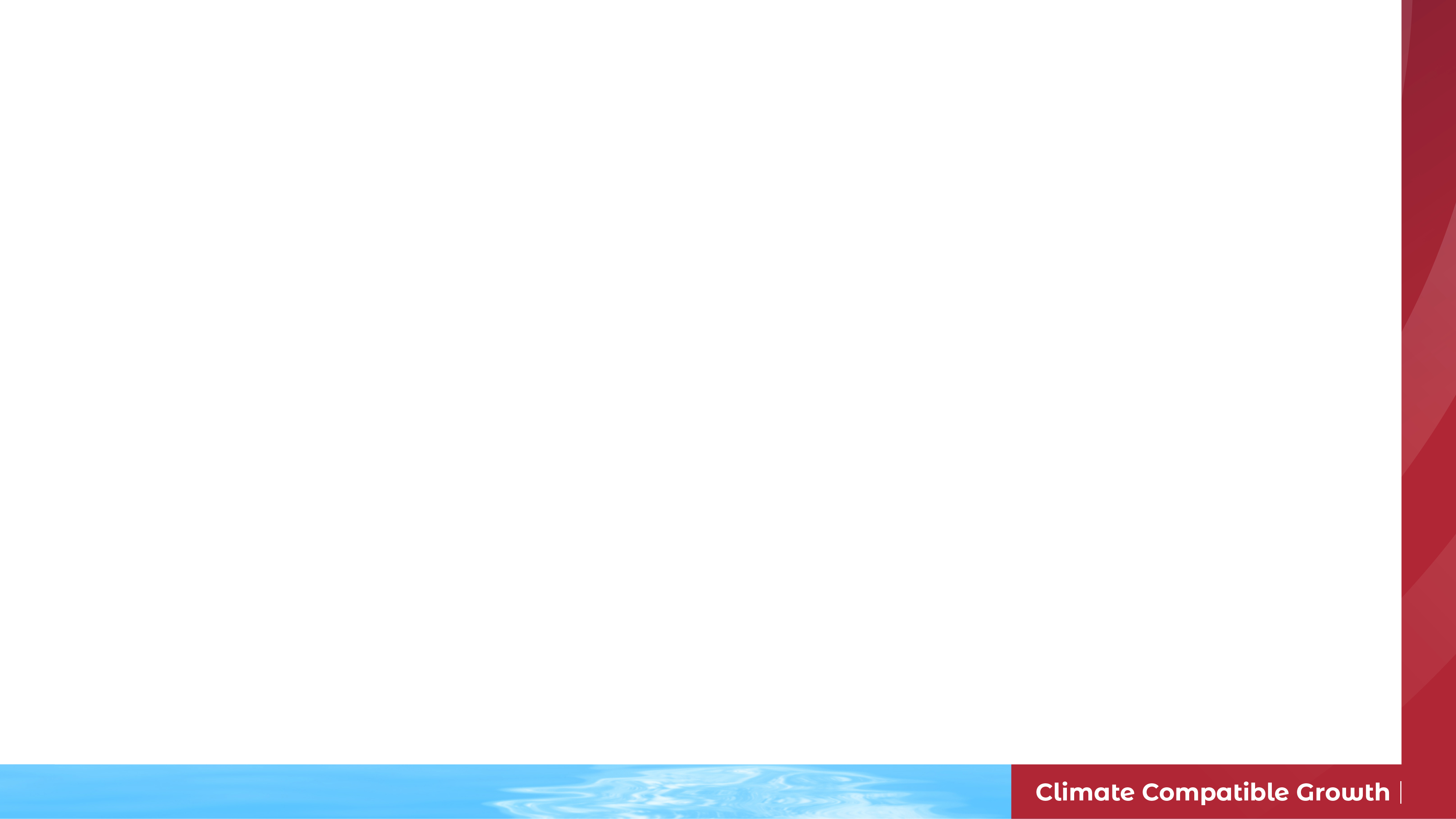 1.3 U4RIA Goals
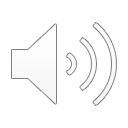 Key messages
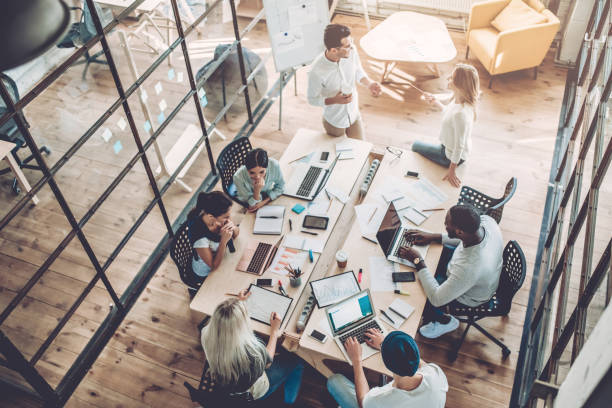 The energy system has many interlinkages and is important for people's well-being. 
Energy modelling for policy support can be an opaque process and lack community involvement.
Energy policy has a great impact downstream on other sectors and therefore requires accountability.
Governing principles: U4RIA (Ubuntu, Retrievability, Reusability, Repeatability, Reconstructability, Interoperability and Auditability)
(Lyncconf Games, image)
19
[Speaker Notes: The key messages from this mini-lecture are that energy systems have many interlinkages, and they are important for the well-being of citizens. 

Energy modelling for policy support can be an opaque process and can lack community involvement. 

Energy policy also has a great impact downstream on other sectors, and therefore a high level of accountability is required.

The governing principle to support the energy modelling for policy support is therefore to follow U4RIA, that is Ubuntu, Retrievability, Reusability, Repeatability, Reconstructability, Interoperability and Auditability.]
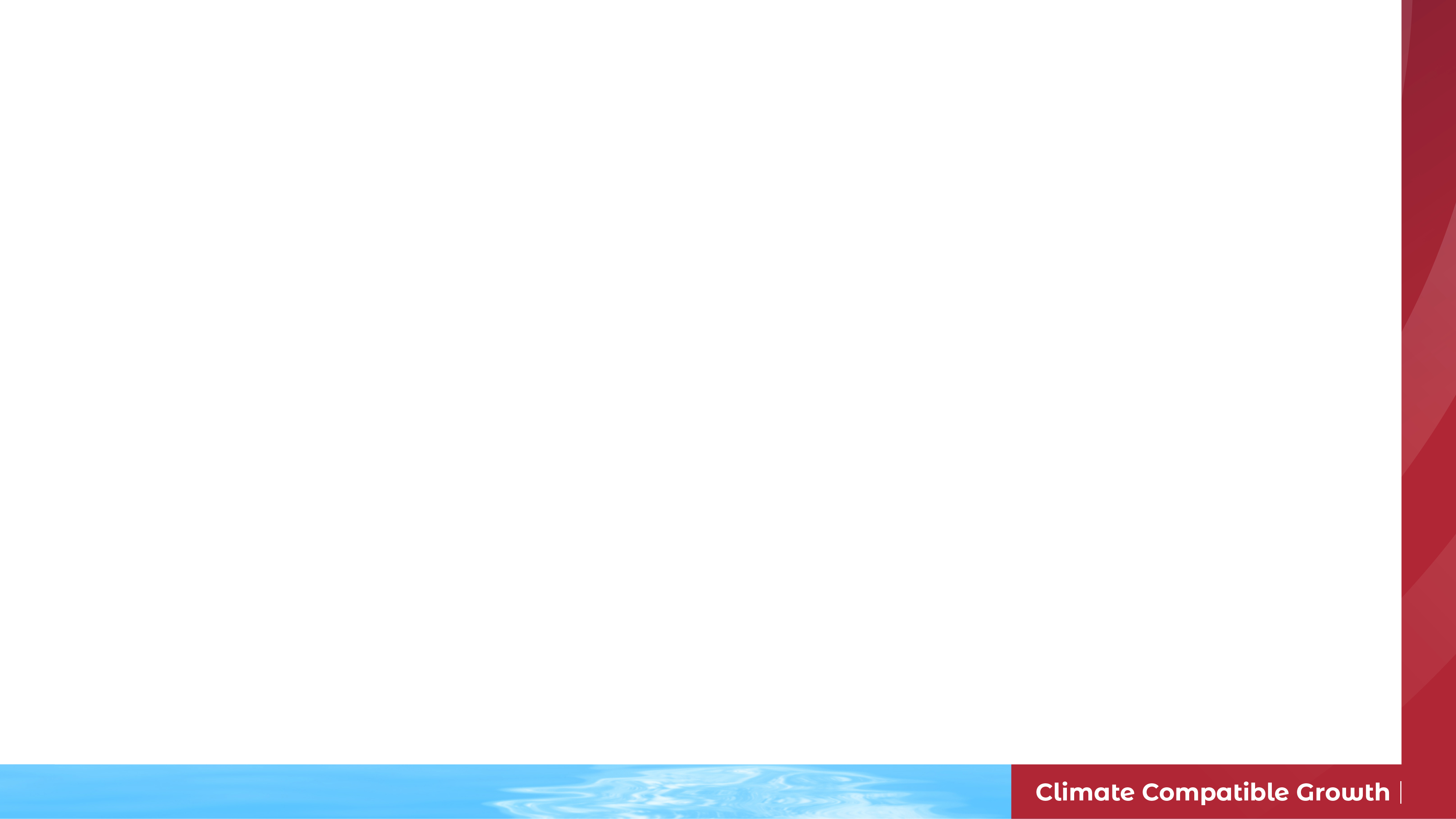 1.4 Outline of the course
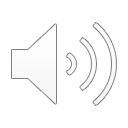 1.4.1 Course Focus
This course will introduce energy and flexibility modelling and their use to support policymaking. The course will focus on two tools: OSeMOSYS and FlexTool.
20
[Speaker Notes: So far in this lecture we have seen the importance of energy planning for sustainable development, and the role that energy modelling can play in supporting policymaking. This course focuses on the concepts of energy and flexibility modelling, and how they can be used in the policy process. The course will first introduce energy modelling tools and their applications. For the rest of the course, the focus will be on two energy modelling tools: OSeMOSYS and FlexTool. Lectures 3 to 12 will look at how OSeMOSYS models are developed and cover key theoretical concepts in capacity expansion planning. Lectures 13 to 16 will look at how FlexTool can be used to assess the flexibility of energy systems and explore why this is increasingly important. The course also contains hands-on exercises, where you will learn to develop models and analyses of your own and explore how the skills gained can be applied to future country-specific analyses to support policymaking.]
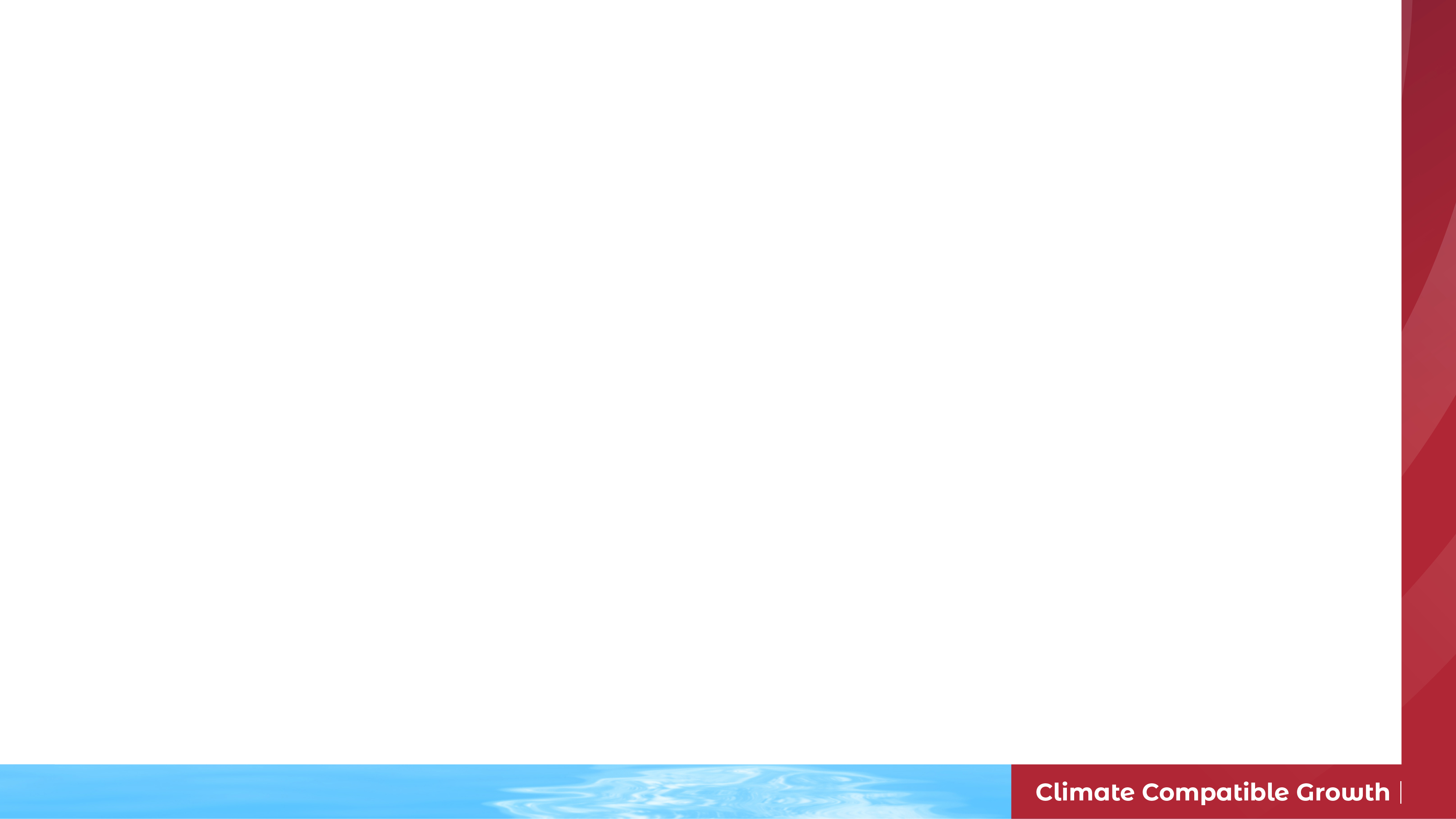 1.4 Outline of the course
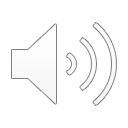 1.4.2 OSeMOSYS Learning Outcomes
Aims of the OSeMOSYS part of the course: 
Gain an understanding of the main energy conversion processes in terms of resource needs, costs, performance, and environmental impacts
Analyse how alternative energy system configurations relate to sustainability and interact with the Sustainable Development Goals and energy security
Learn how to develop an OSeMOSYS model and alternative scenarios, working through examples
21
[Speaker Notes: In the OSeMOSYS part of this course, you will gain an understanding of the key processes in energy systems. We will analyse these processes with respect to their performance, costs, resource needs, and environmental impacts, viewing them as part of the whole energy system. This knowledge will be applied to explore how different configurations of the energy system impact climate change mitigation and the Sustainable Development Goals. In both the lectures and hands-on exercises, you will learn how to develop your own model using OSeMOSYS. This can act as a foundation for doing your own country-level analysis, and there will be a focus on how the knowledge gained in this course can be applied in future work and policymaking.]
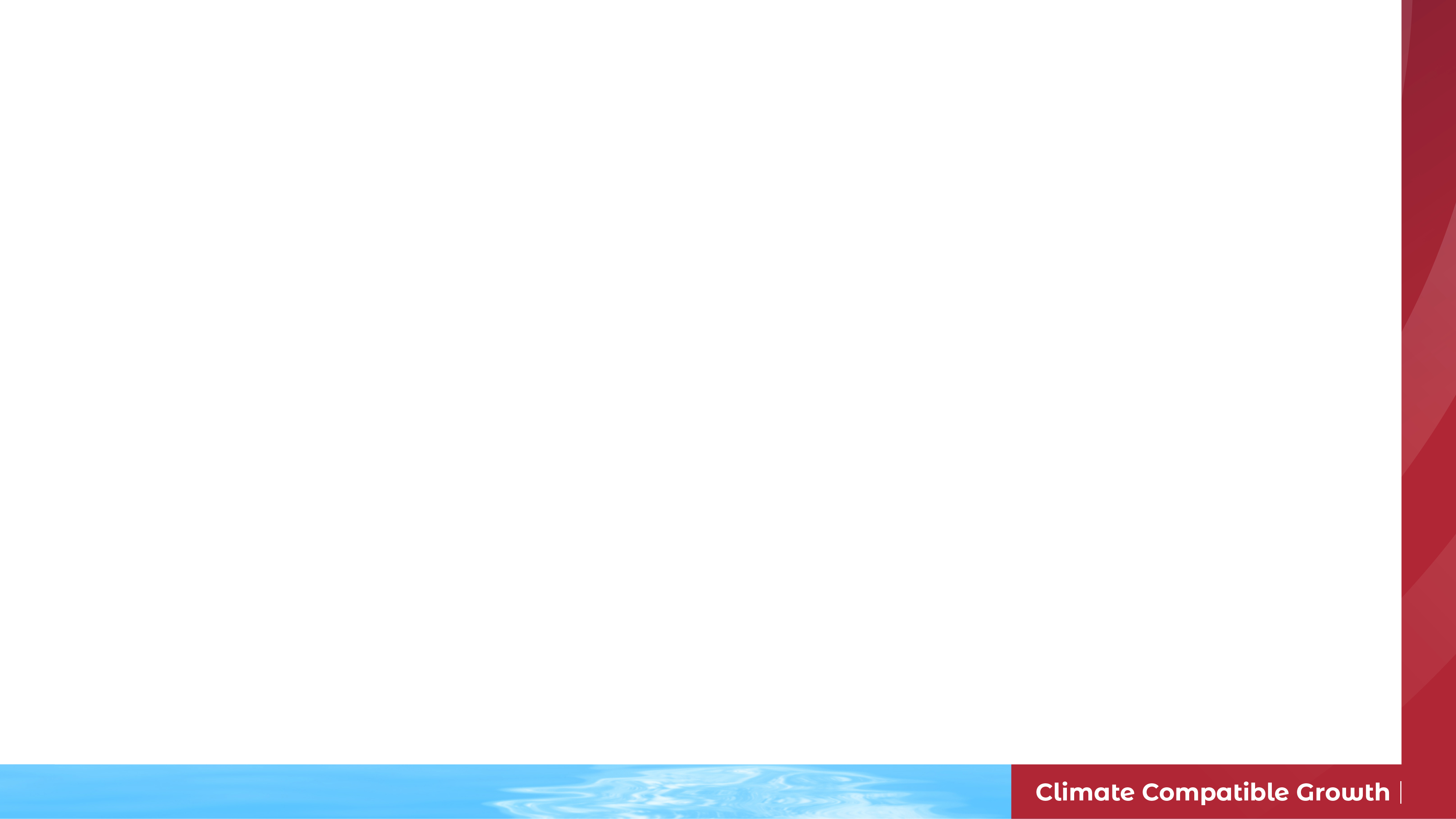 1.4 Outline of the course
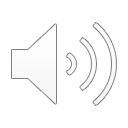 Reserve Margin
1.4.3 Overview of OSeMOSYS
Annual activity
Salvage value
Total activity
Capital costs
Annual adequacy
Annual energy balance
New capacity
Operational costs
Time-slice energy balance
Total capacity
Time-slice adequacy
Total discounted costs
Objective
Storage
Constraints
Capacity adequacy
Emissions
Costs
Energy balance
Basic OSeMOSYS Implementation
(Adapted from Loffler et al. (2017), image, licensed under CC BY 4.0)
22
[Speaker Notes: OSeMOSYS stands for the Open Source energy Modelling System. OSeMOSYS stands out from many other modelling tools as it is completely open source, freely accessible, and transparent. This means that OSeMOSYS is widely used for training and capacity building. Additionally, it is possible to learn how to use OSeMOSYS in a relatively short timeframe, especially compared to less accessible modelling tools. Overall, these key features mean OSeMOSYS is well placed to be used in a range of settings, from developers to academics to policymakers. Since the system requires no upfront financial investment, it can be used by resource limited governments and institutions. OSeMOSYS is used to develop long-term analyses of the energy sector at a range of scales, including continent-, country- and regional-level studies. OSeMOSYS has been used for a wealth of applications, from assessing electrification pathways to understanding the environmental and economic implications of decarbonization scenarios. You will learn more about OSeMOSYS and its applications as you progress through this course.]
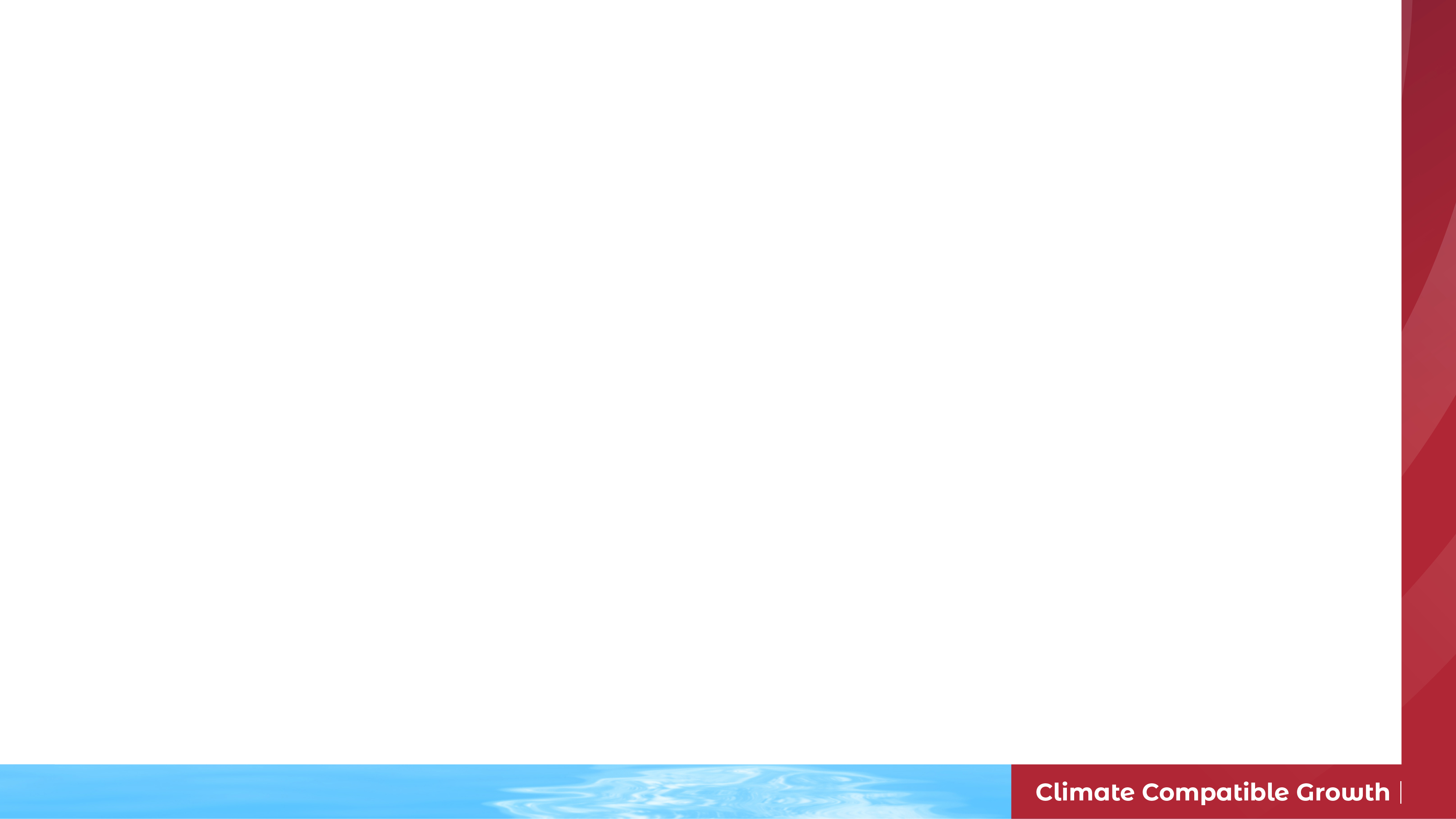 1.4 Outline of the course
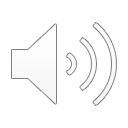 1.4.4 FlexTool Outline
Learning outcomes for FlexTool:
Understand the challenge of integrating renewables into the power system.
Understand the value of flexibility in the power system.
Understand the methodology for the FlexTool model.
How to design a FlexTool flexibility assessment.
How to increase the flexibility of a system. For example, with the use of power to electric vehicles or hydrogen.
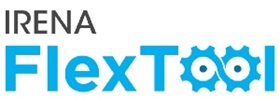 23
[Speaker Notes: During the FlexTool part of the course you will learn a number of things. You will start by understanding the challenge of integrating renewables into the power system and the value of adding flexibility into this system.

Next, you will learn to understand the methodological underpinnings of the FlexTool model, which can help you improve the flexibility of a power system.

You will also learn how to design a FlexTool flexibility assessment. With this, you will be able to increase the flexibility within a system.]
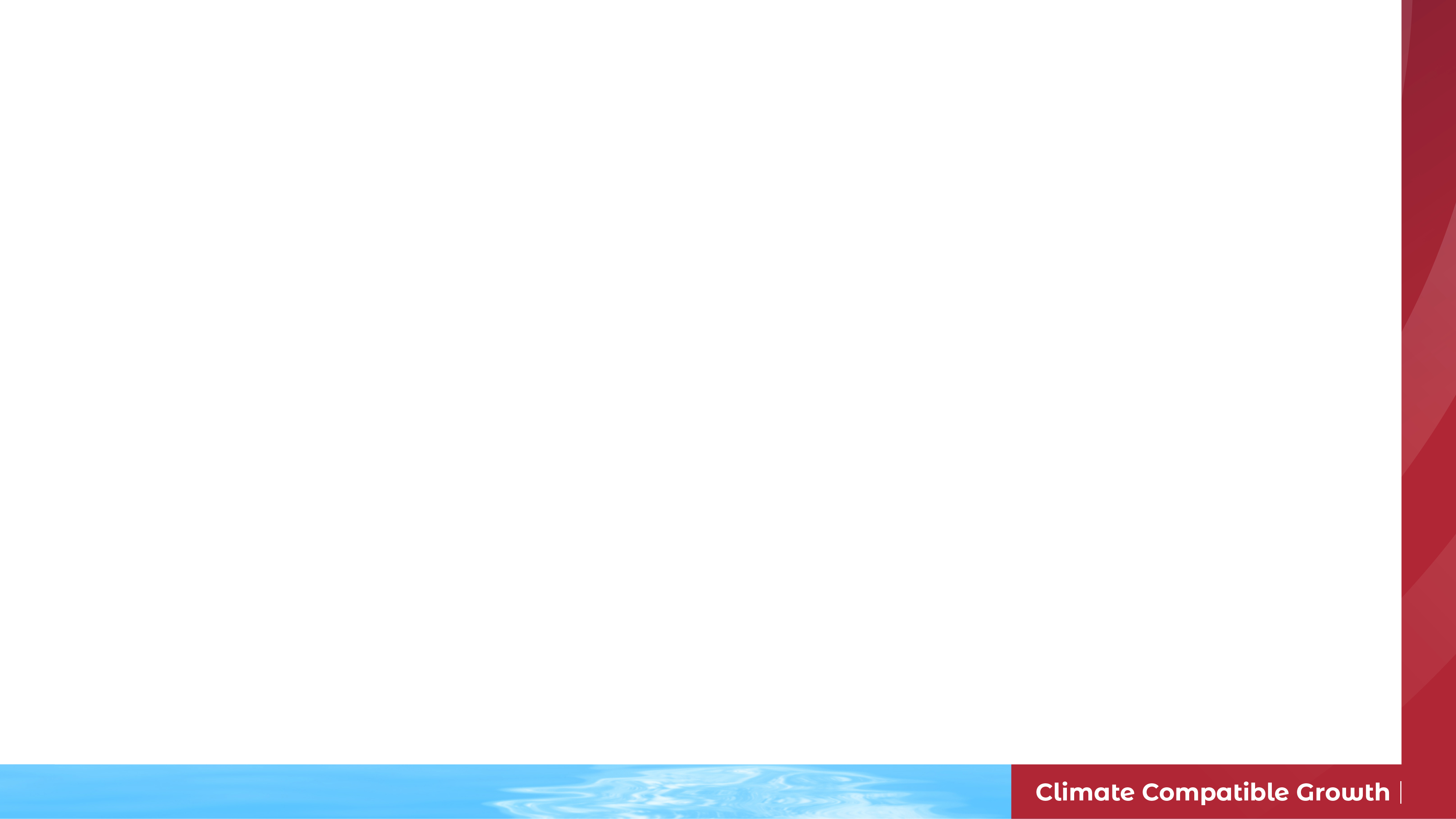 1.4 Outline of the course
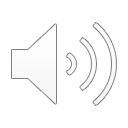 1.4.5 FlexTool course structure
How to integrate renewables into the power system?
What is the value of flexibility in the power system?
What sources of flexibility are there on both the demand and supply side?
What assumptions and building blocks make up FlexTool?
How does FlexTool calculate solutions?
How do we investigate the flexibility in a case-study?
How to modify input data to make different flexibility case studies
How to increase the flexibility of a system
Power to EV, hydrogen, and heat network.
24
[Speaker Notes: For the FlexTool course you will go through a streamlined set of lectures which builds up your knowledge and experience.

First, you will learn about the power of flexibility, then you will learn to understand the assumptions FlexTool makes, as well as how it calculates cost-optimal solutions. Then you will learn how to investigate the flexibility of a particular system, how to modify input data to make different case studies, and finally, how to increase the flexibility of a system – be it through power to electric vehicles, hydrogen, or the heat network.]
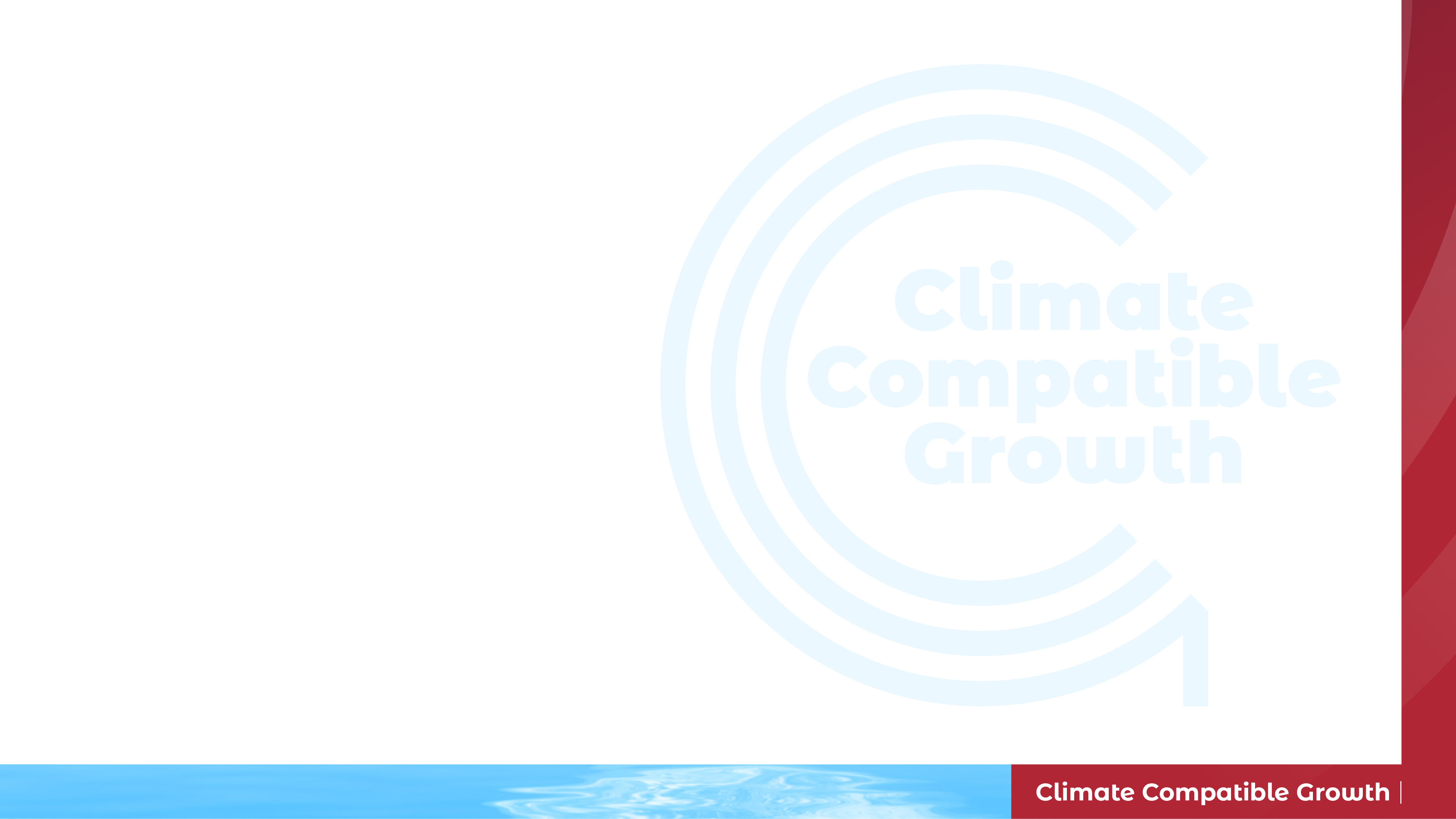 Lecture 1.4 References
Löffler, K.; Hainsch, K.; Burandt, T.; Oei, P.-Y.; Kemfert, C.; Von Hirschhausen, C. Designing a Model for the Global Energy System—GENeSYS-MOD: An Application of the Open-Source Energy Modeling System (OSeMOSYS). Energies 2017, 10, 1468. https://doi.org/10.3390/en10101468
25
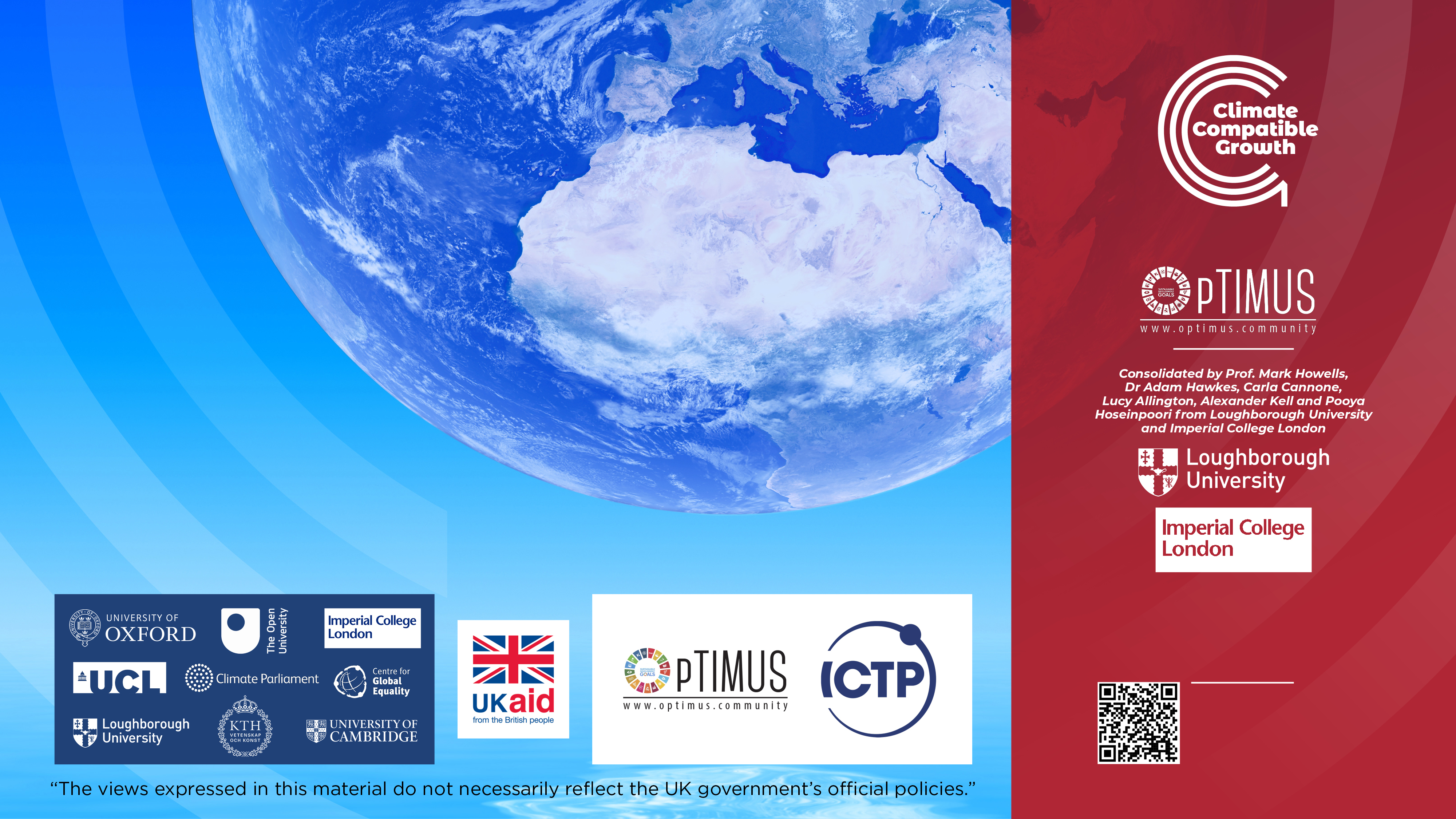 Please use the following citation: Allington L., Cannone C., Hoseinpoori P., Kell A., Taibi E., Fernandez C. 
Hawkes A., Howells M., 2021. Lecture 1: Energy and Flexibility Modelling. Release Version 1.0. [online presentation]. Climate Compatible Growth Programme and the International Renewable Energy Agency
Take Quiz
CCG courses (this will take you to the website link http://www.ClimateCompatibleGrowth.com/teachingmaterials)